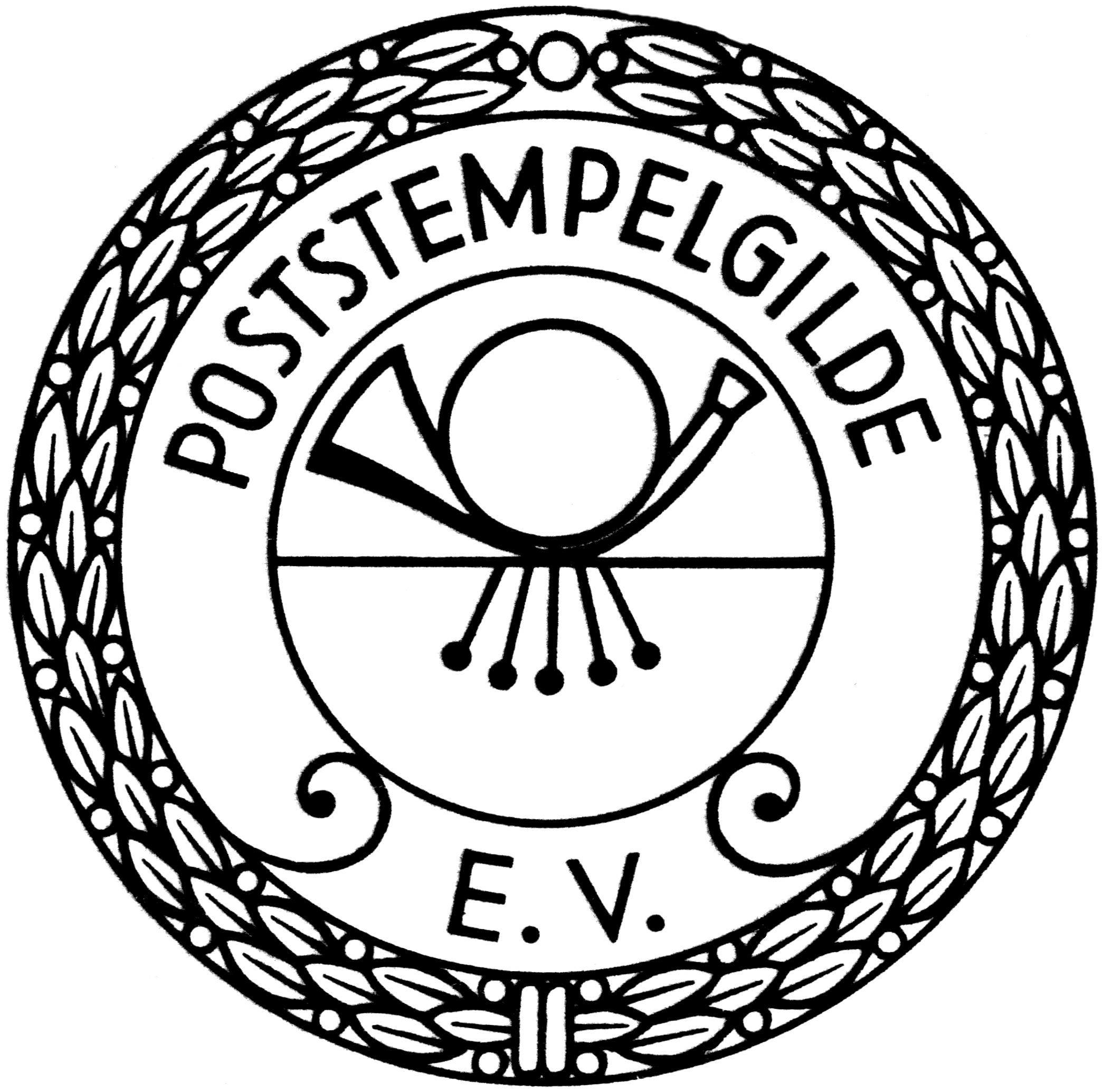 Die Formenvielfaltder Poststempel
Volkmar Werdermann
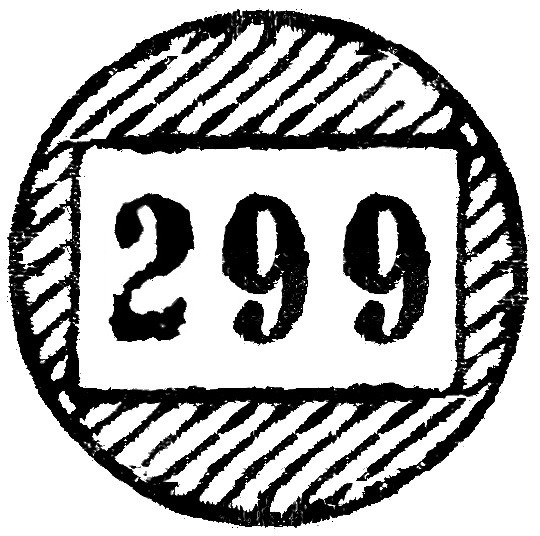 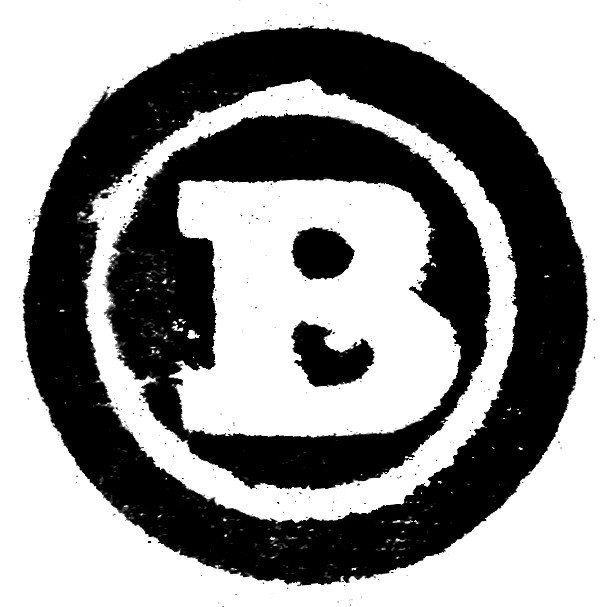 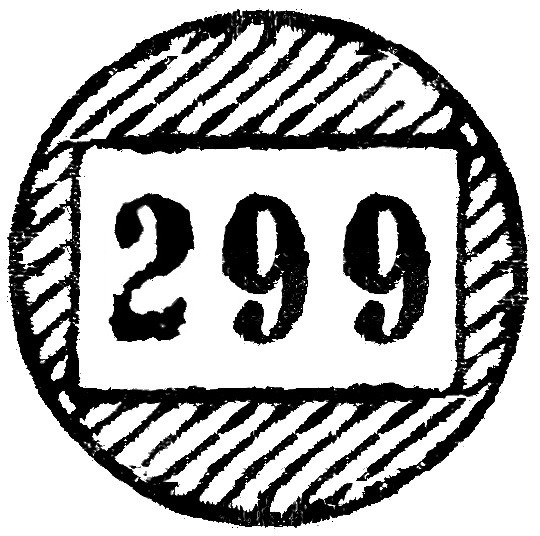 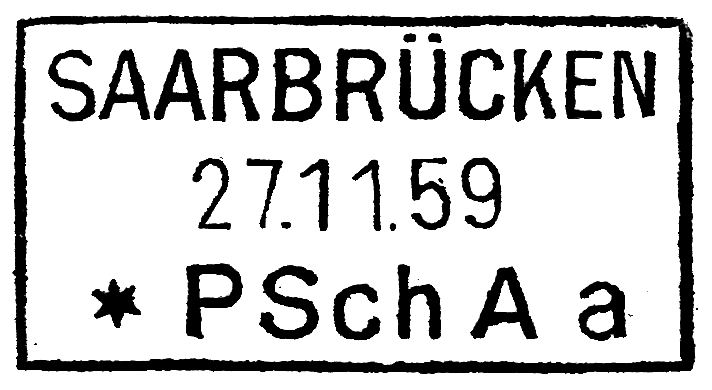 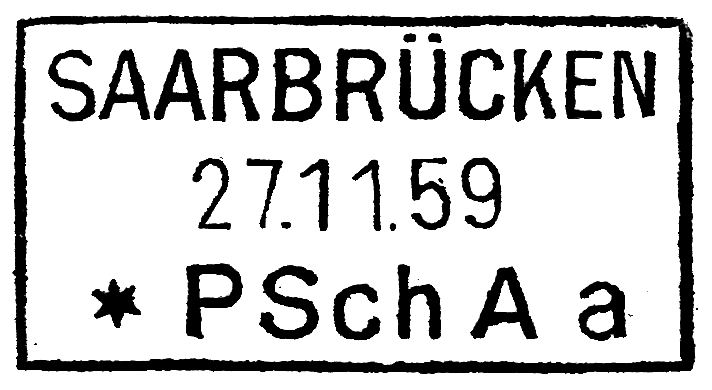 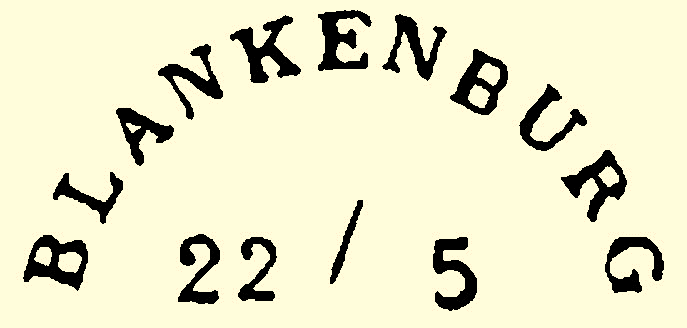 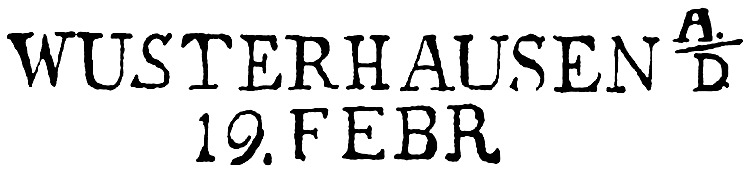 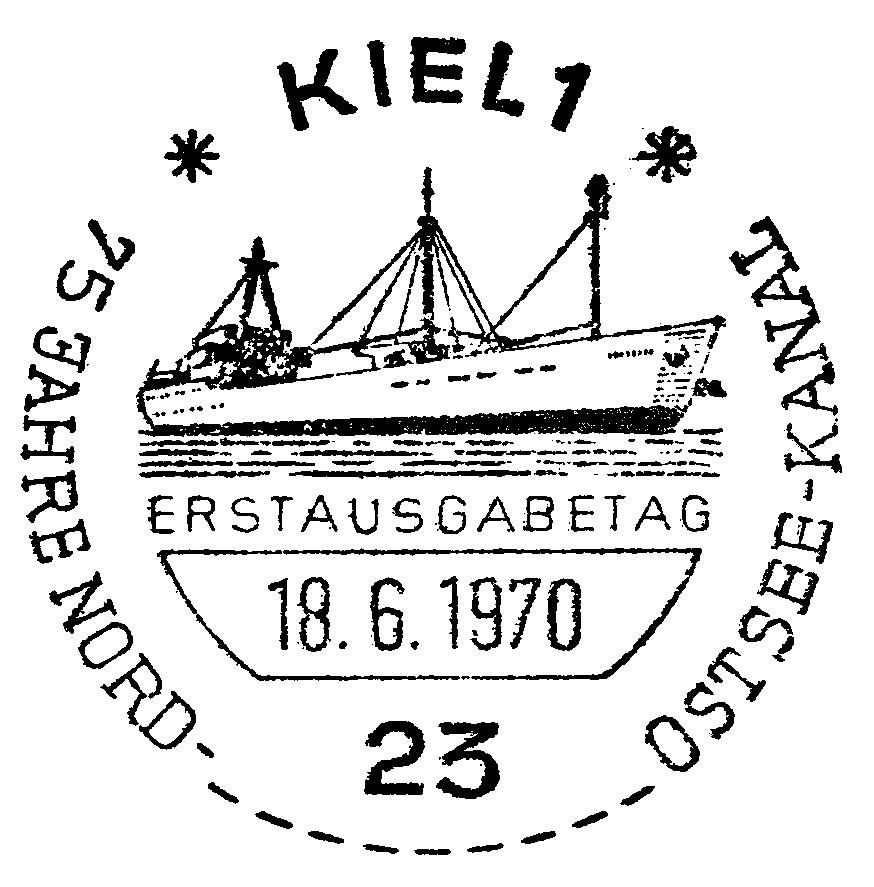 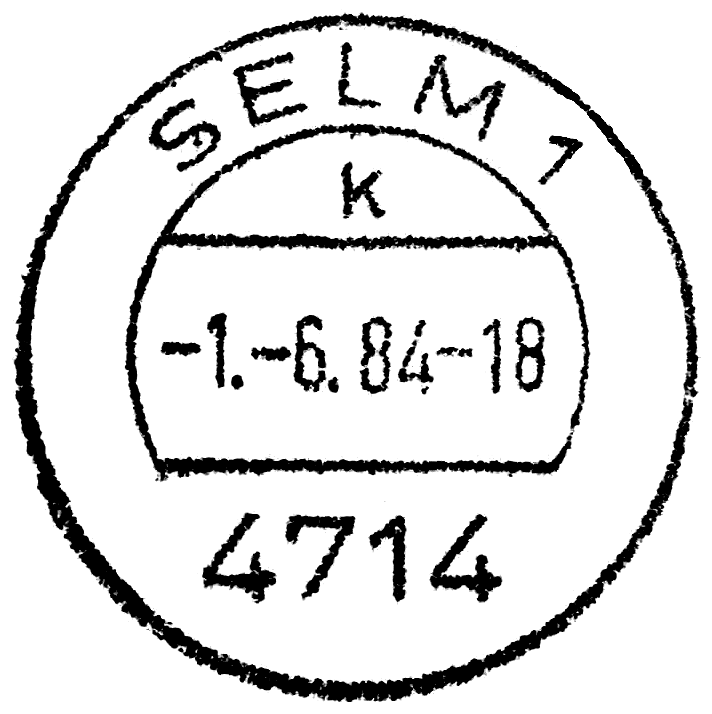 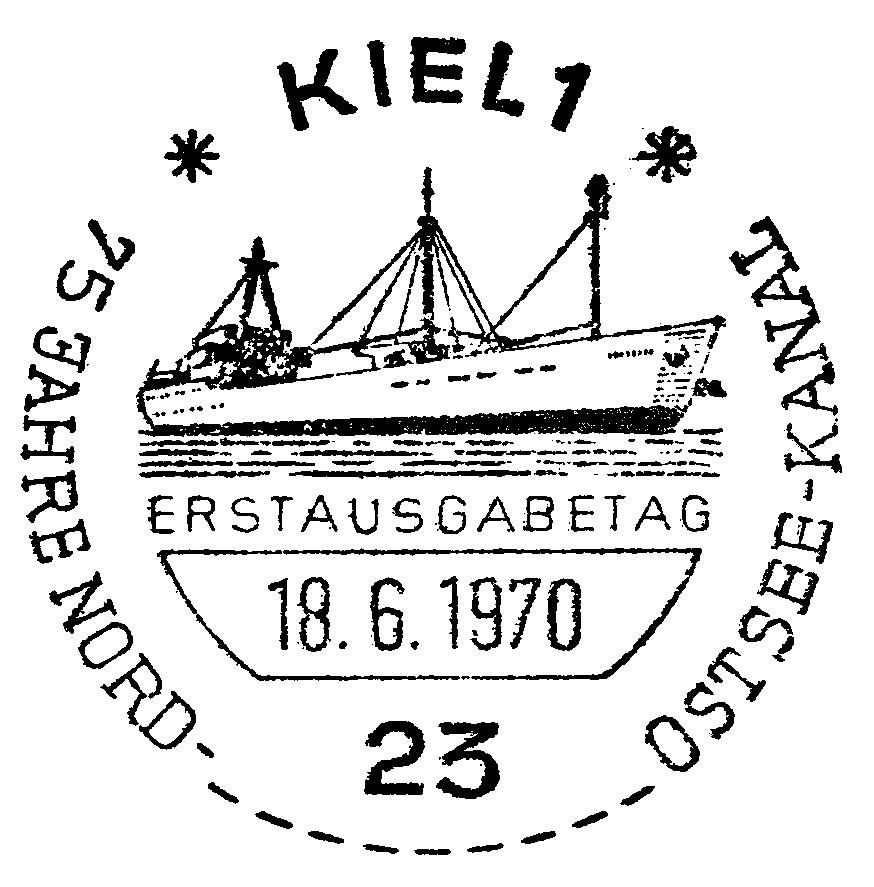 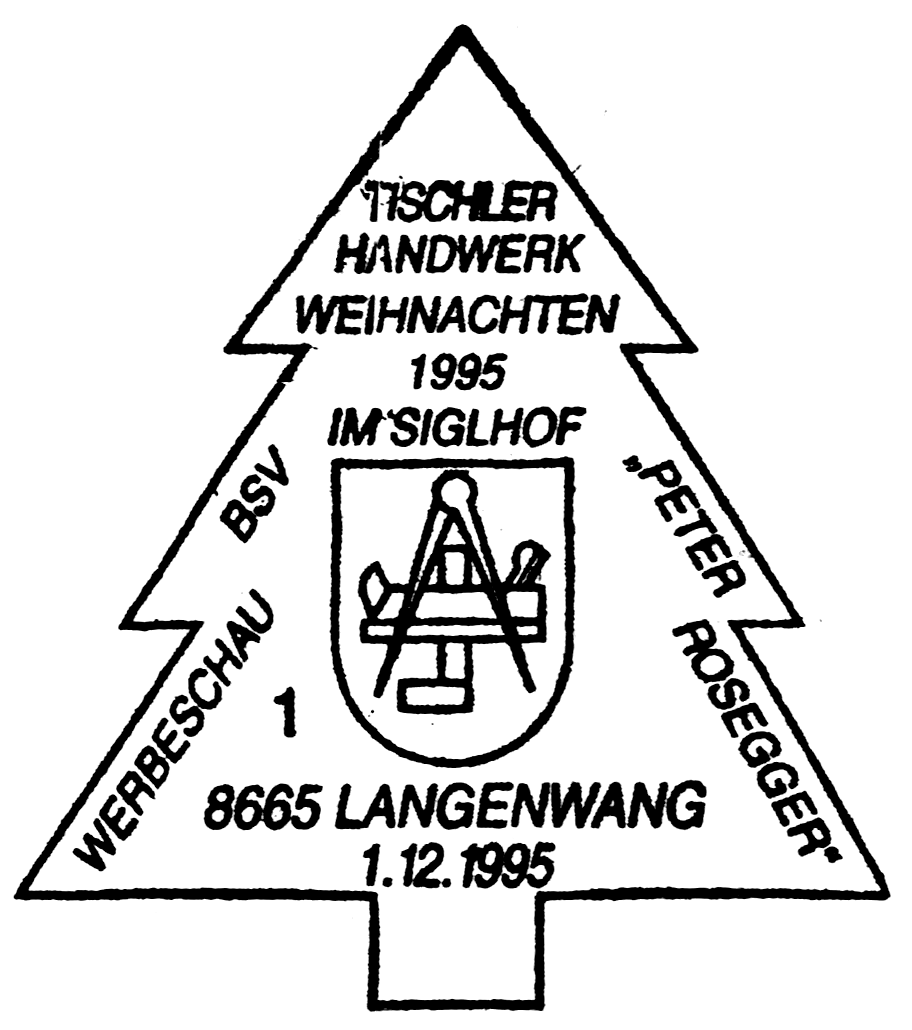 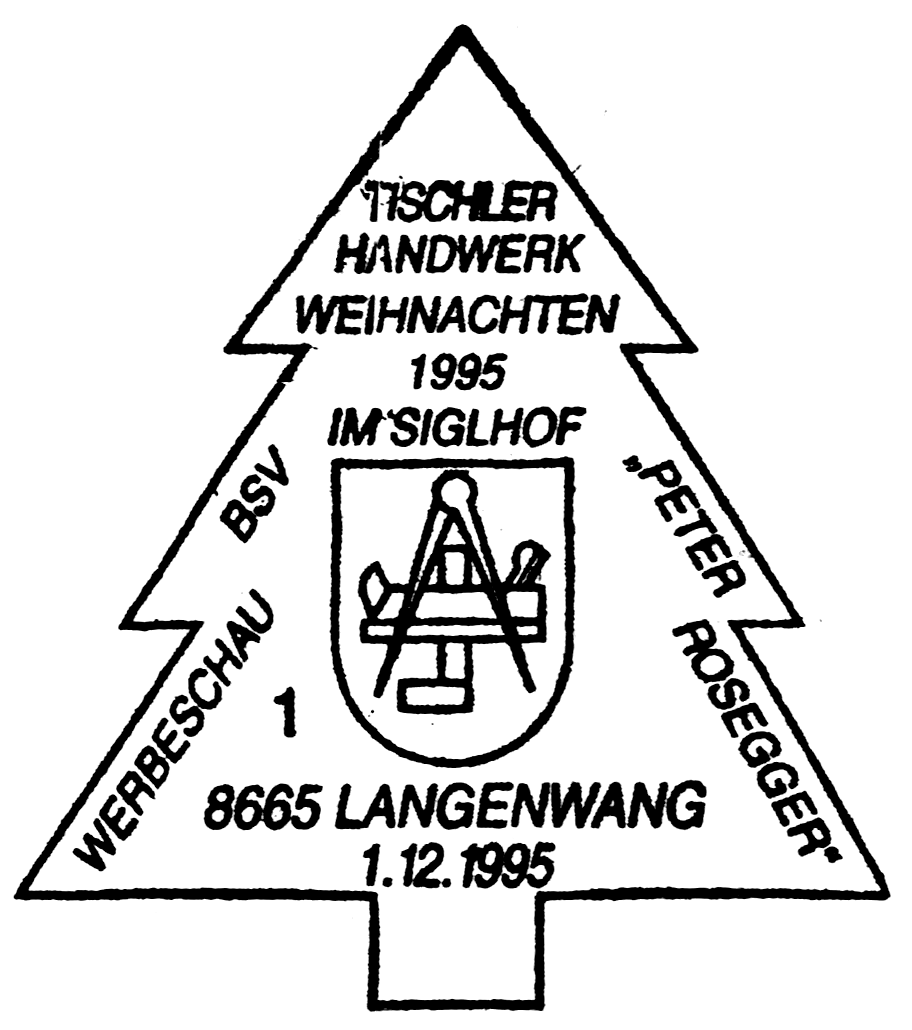 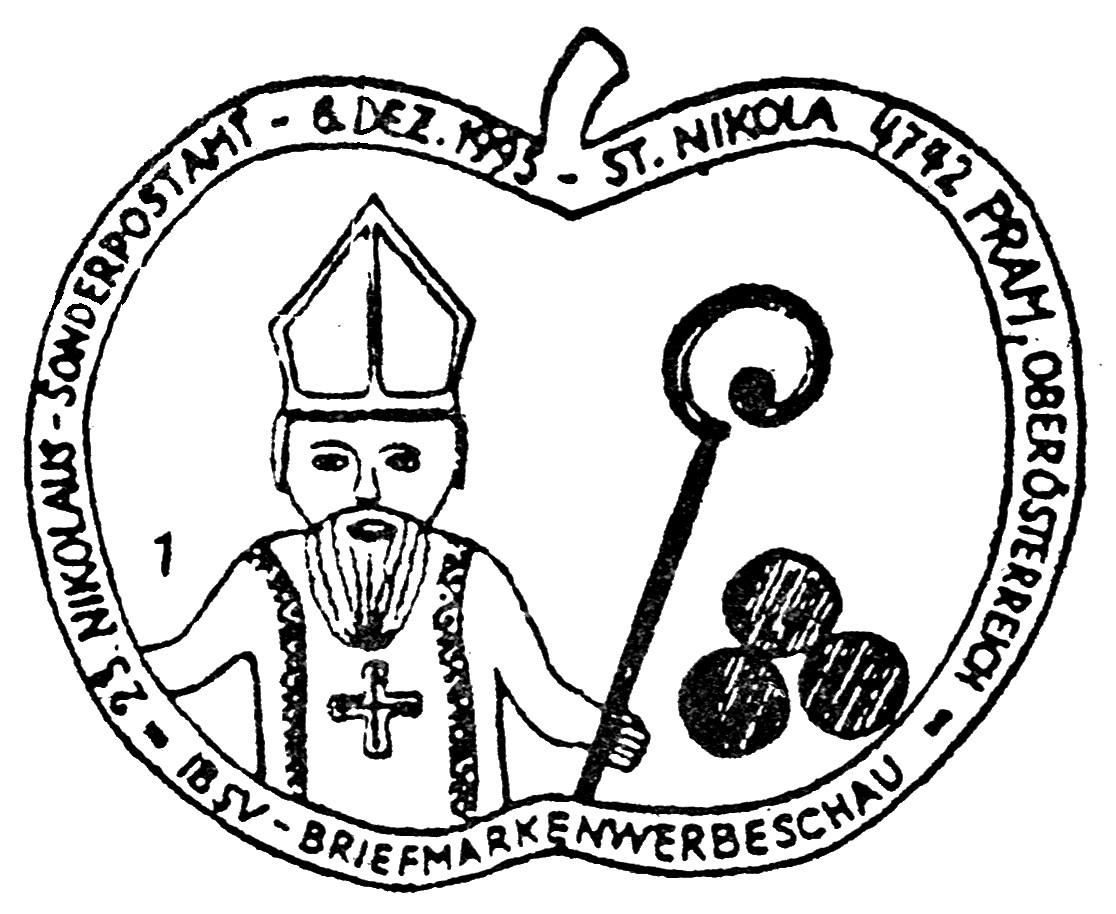 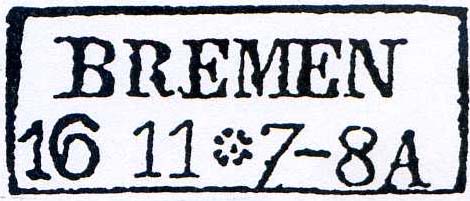 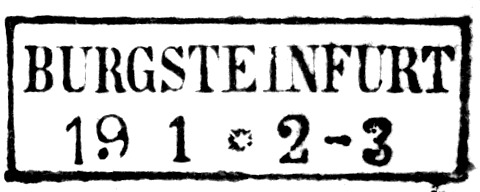 Rahmenstempel
(Bremen)
Kastenstempel
(Preußen)
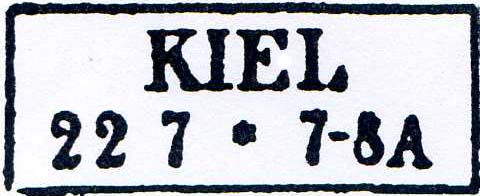 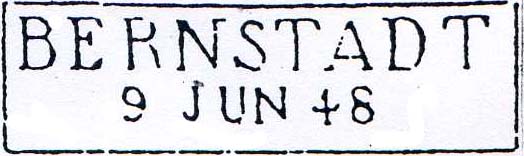 Rechteckrahmenstempel
(Sachsen)
Rechteckstempel
(Schleswig-Holstein)
Brückendoppelkreisstempel
Doppelkreisstempel mit Brücke
Doppelkreisstempel mit Steg 
Doppelringstempel mit Brücke
Doppelringstempel mit Steg 
Ringleistenstempel 
Ringstegstempel mit Datumsbrücke 
Ringstegstempel 
Stahlrundbrückenstempel 
Zweibrückenkreisstahlstempel
Zweikreisstegstempel 
Zweikreisstempel mit Steg 
Zweikreisstempel
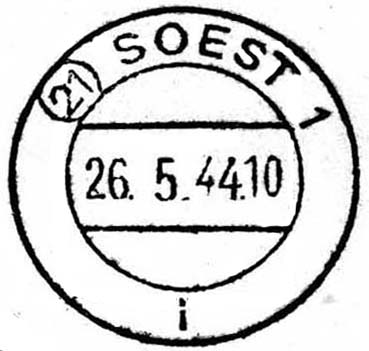 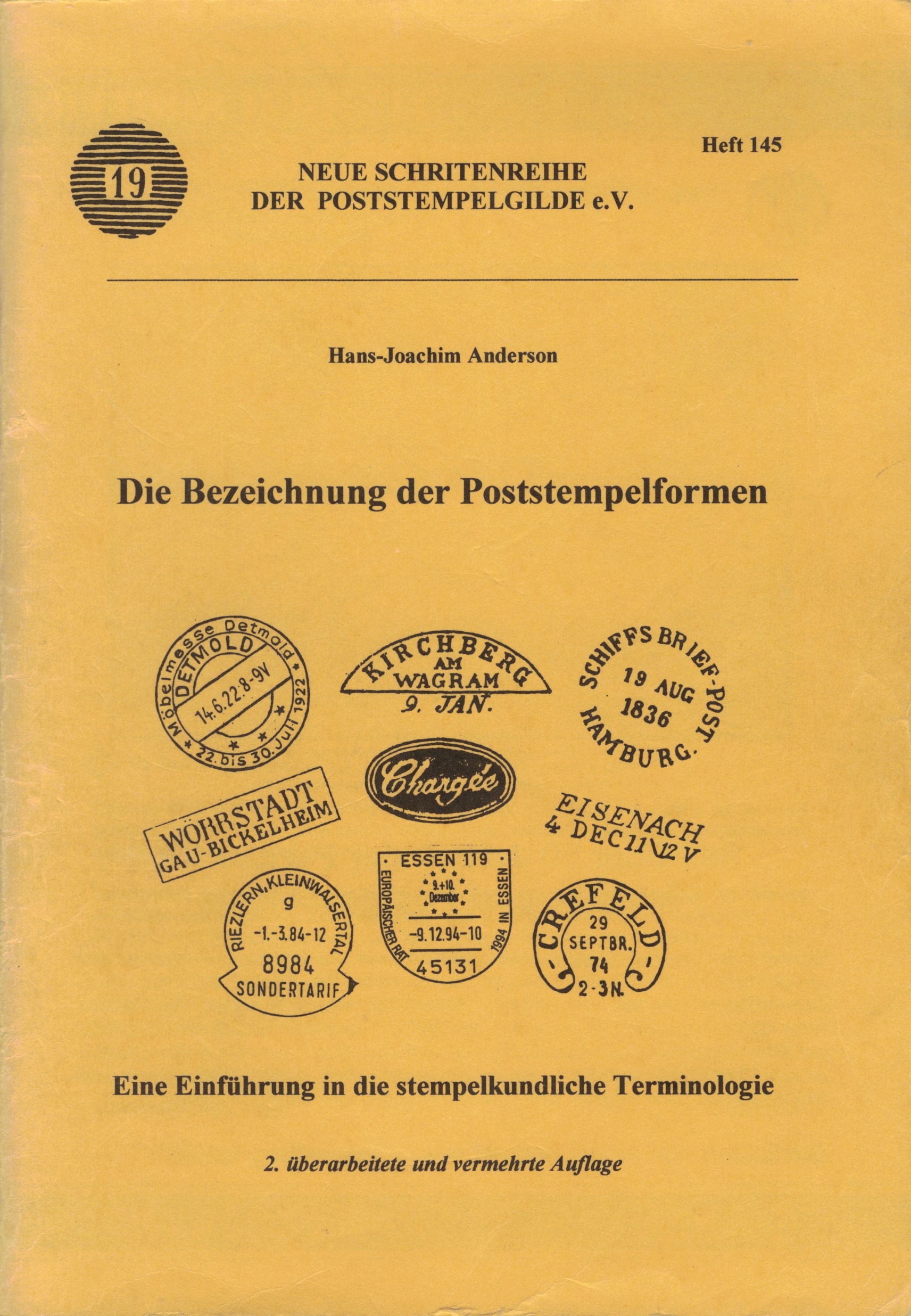 Hans-Joachim Anderson
Die Bezeichnung der Poststempelformen
1. Auflage 1970          2. Auflage 1996
Grundlage für die Bezeichnung der Stempelformen sind die mathematischen Formbegriffe
(wenn möglich)
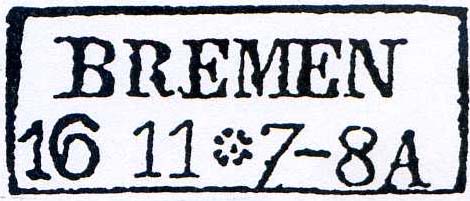 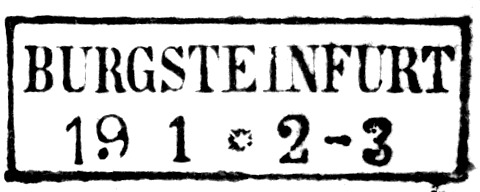 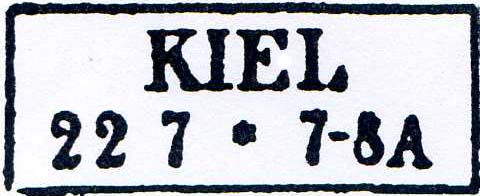 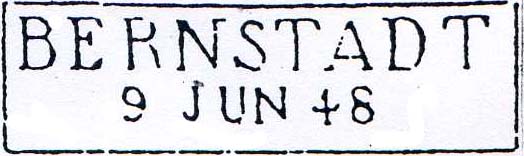 Rechteckstempel
Die Benennung derPoststempelformen
Vorgehensweise
1. Schritt:Die äußere Form bestimmen
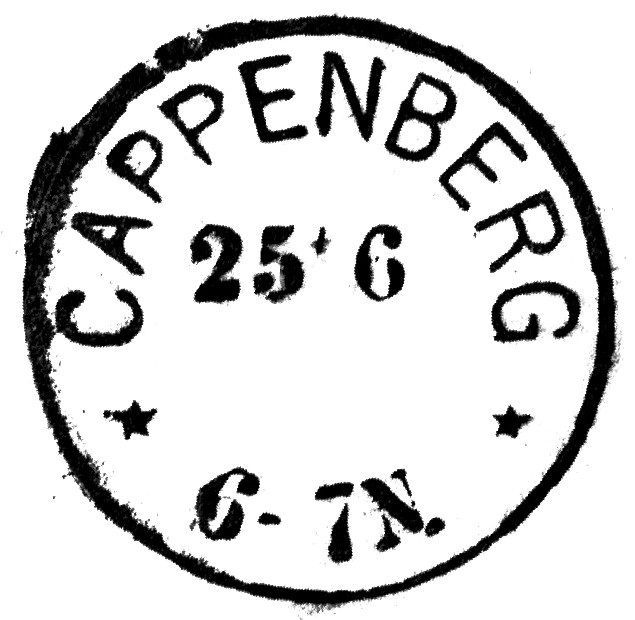 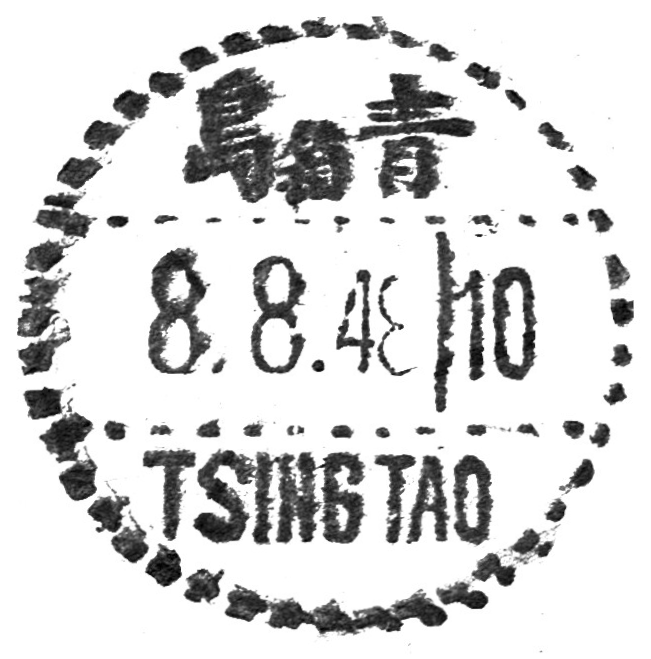 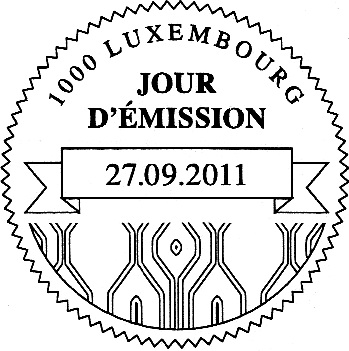 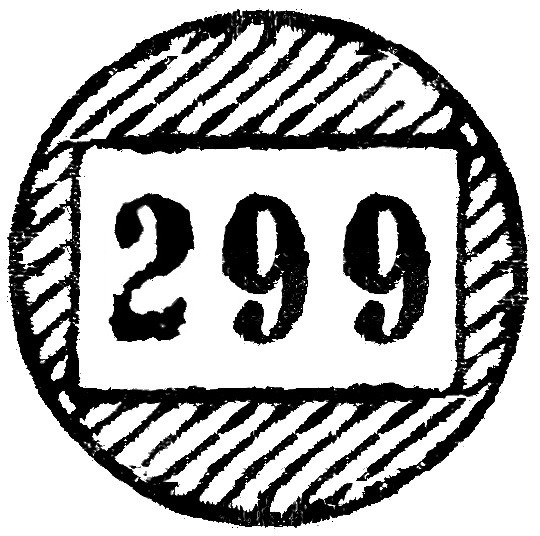 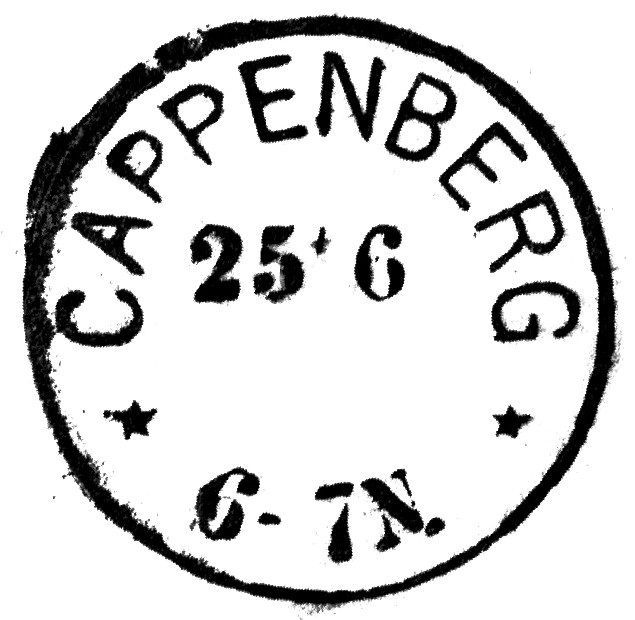 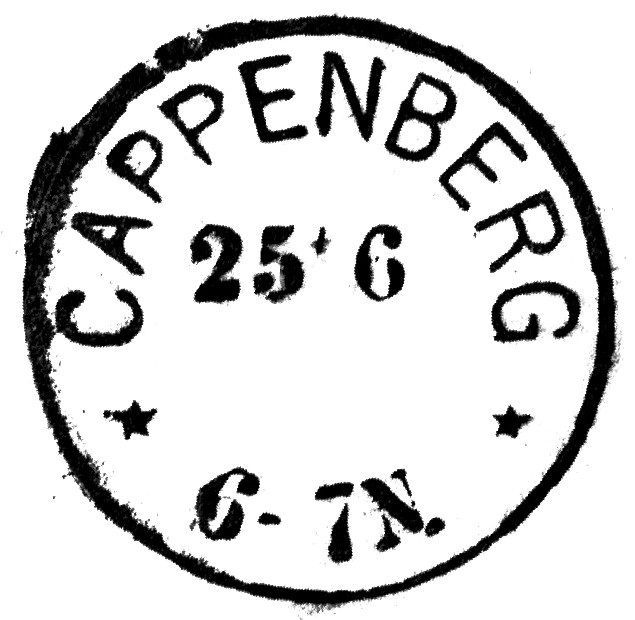 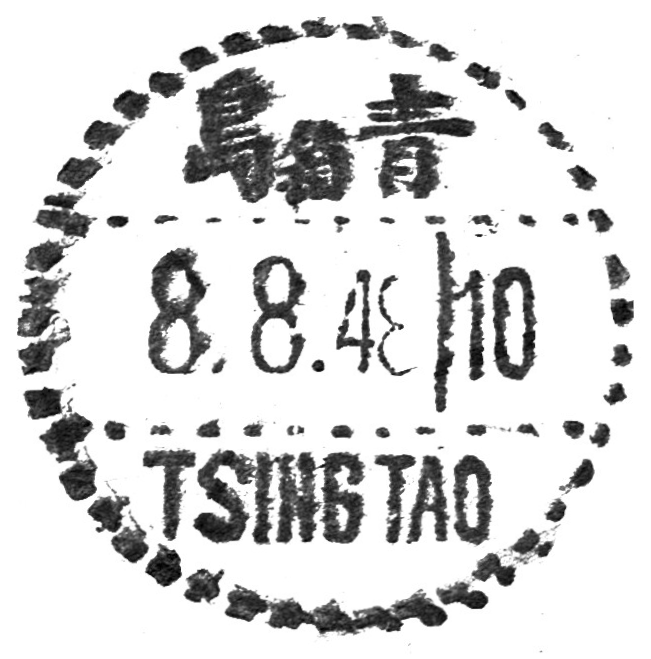 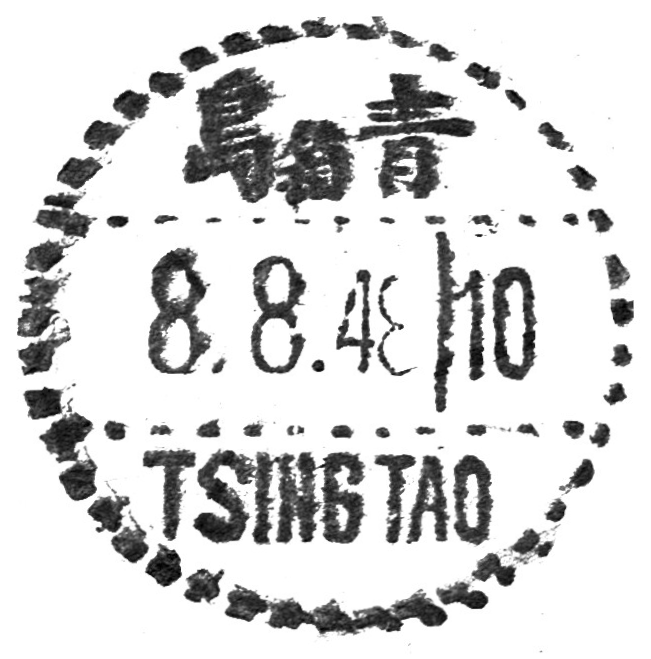 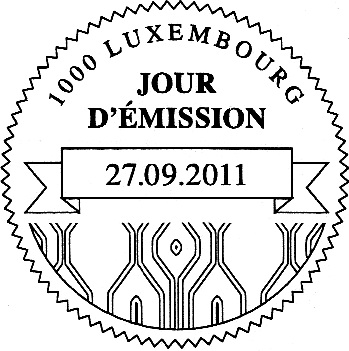 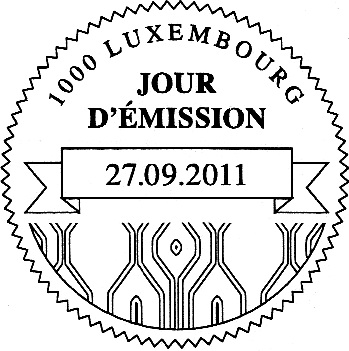 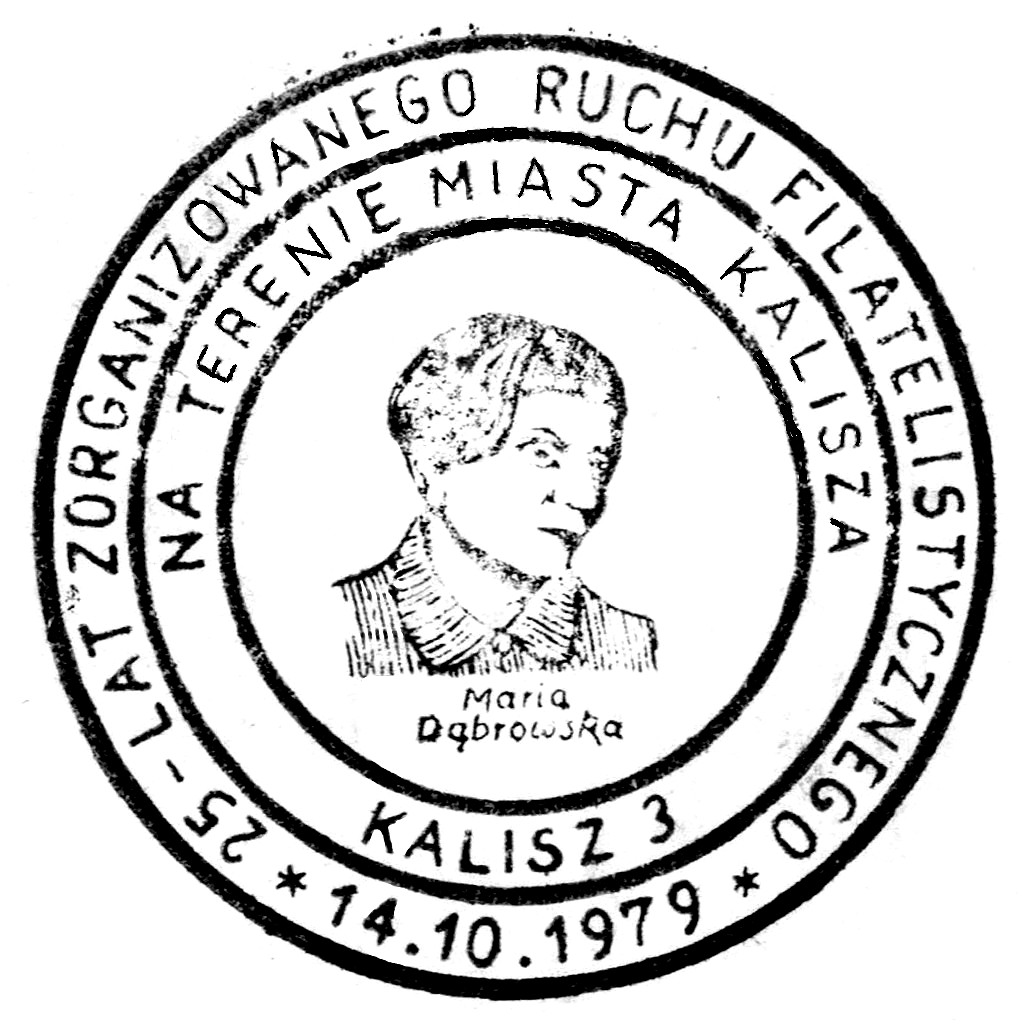 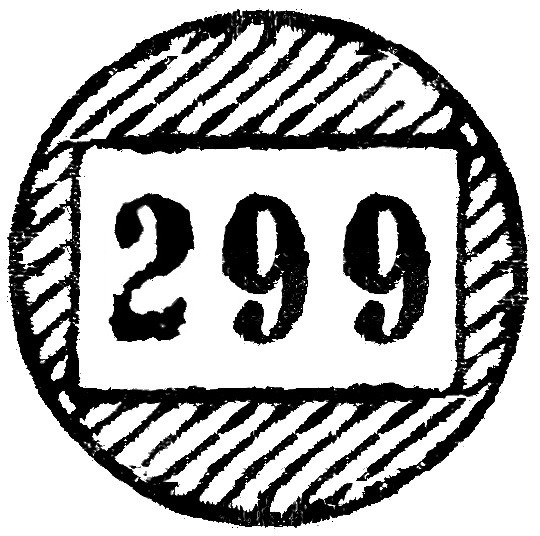 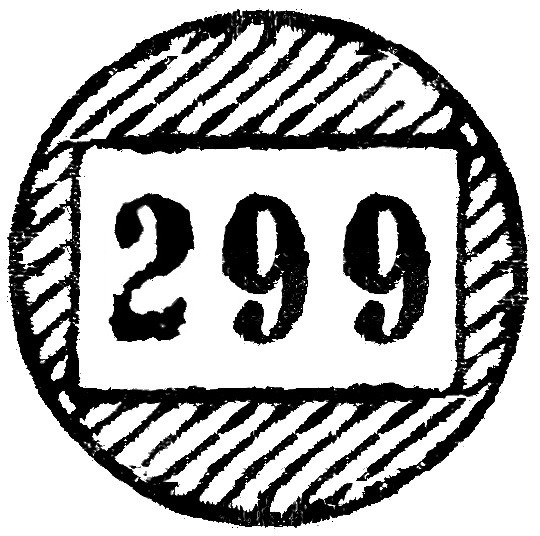 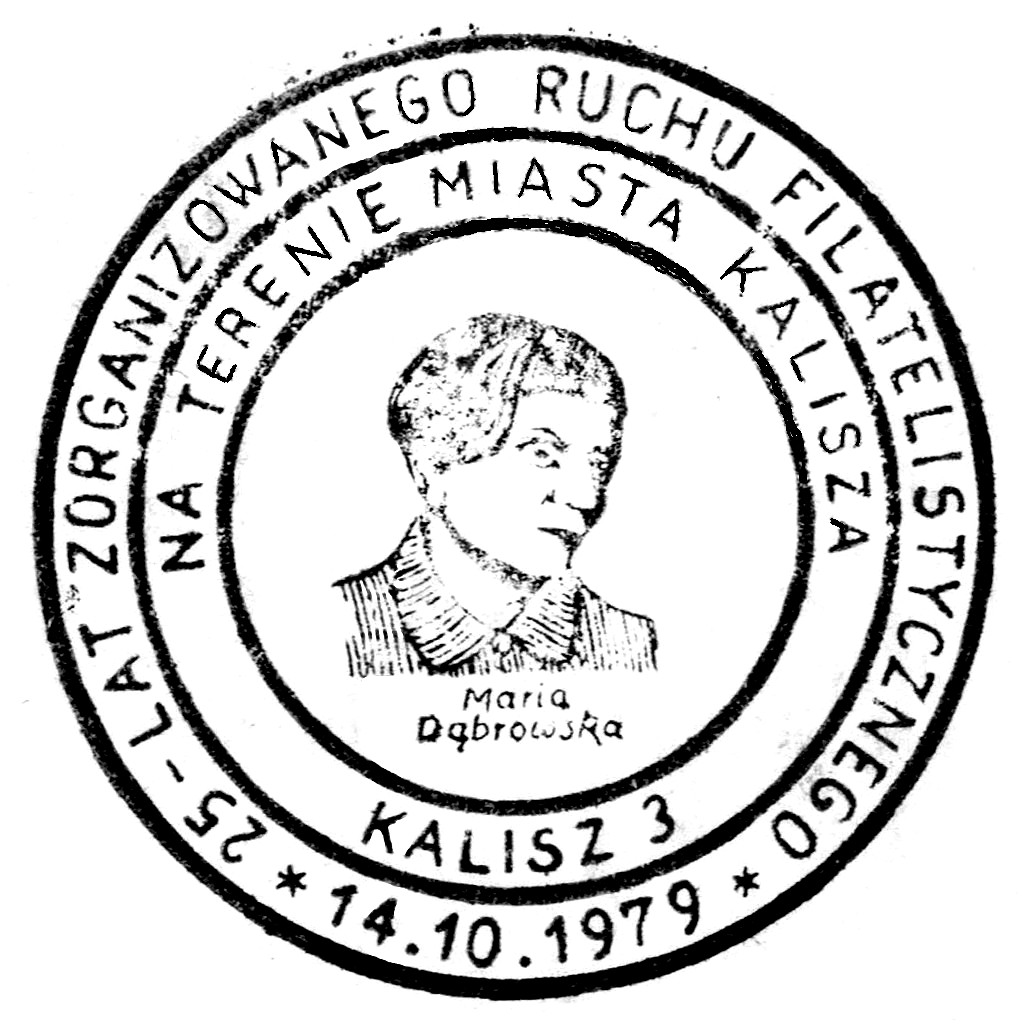 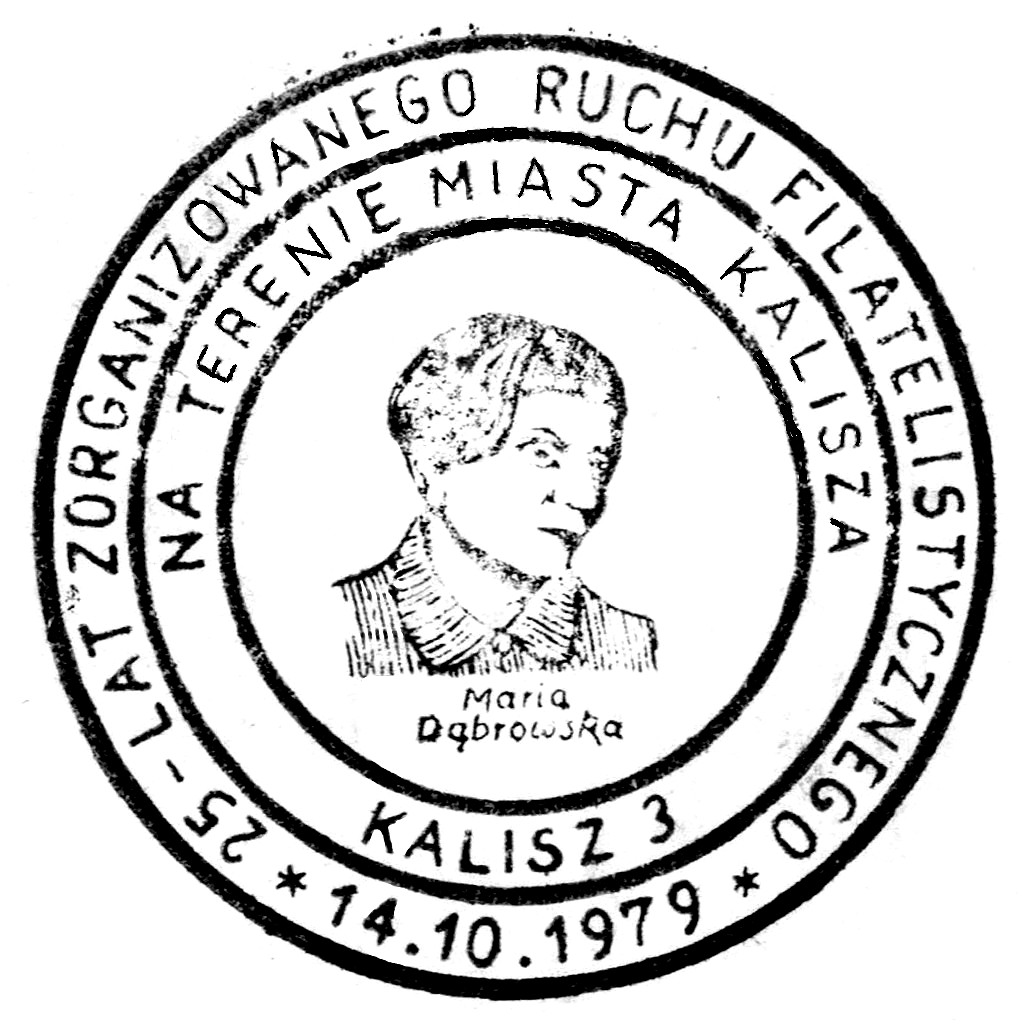 Kreisstempel
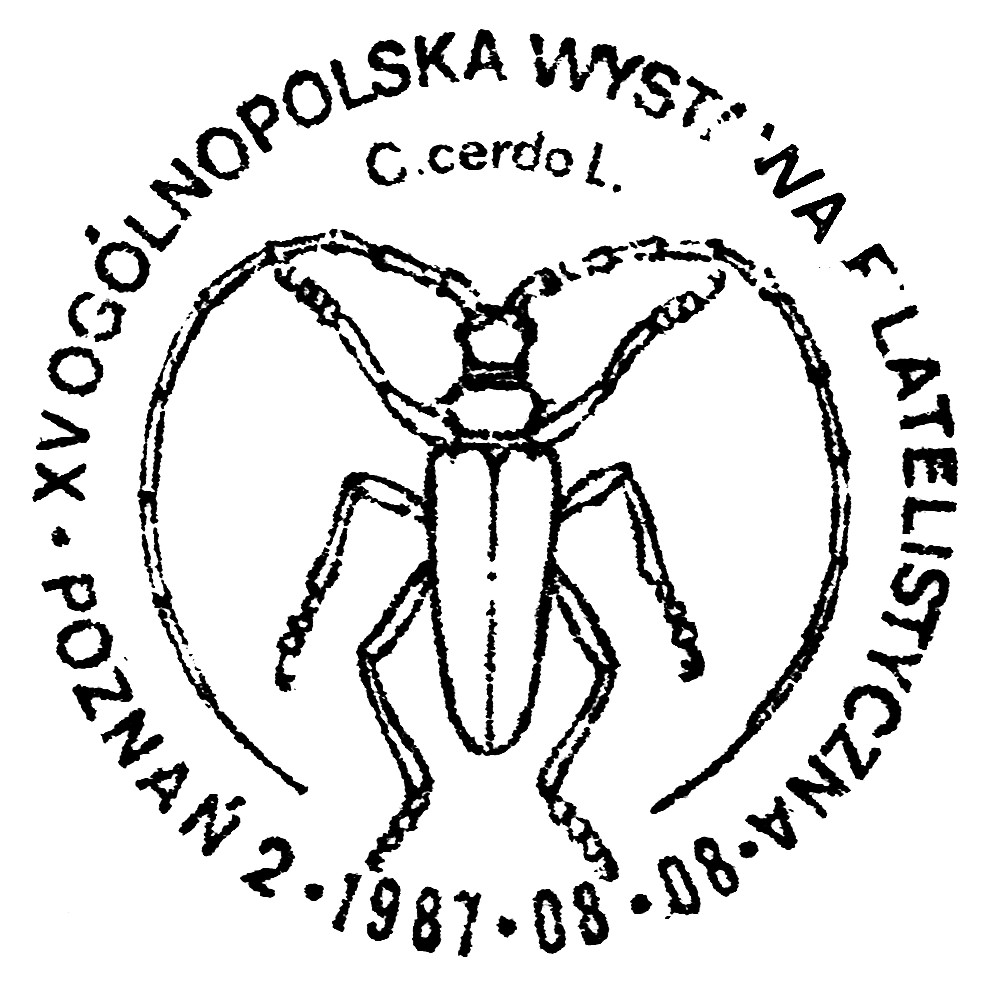 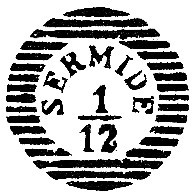 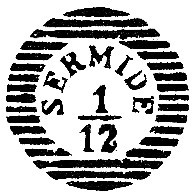 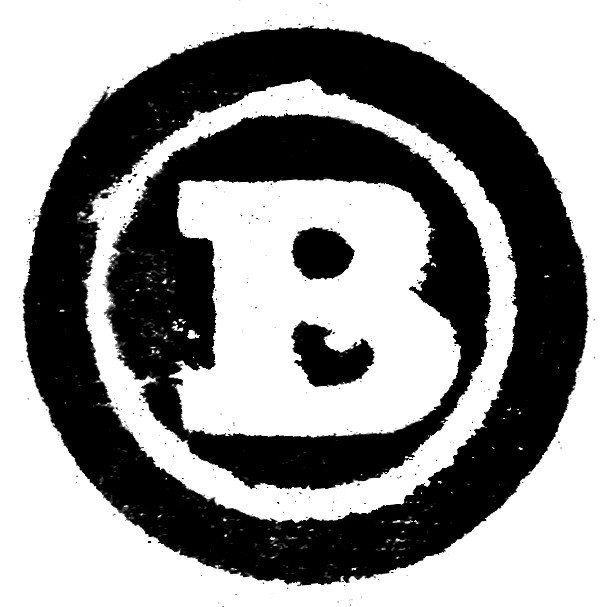 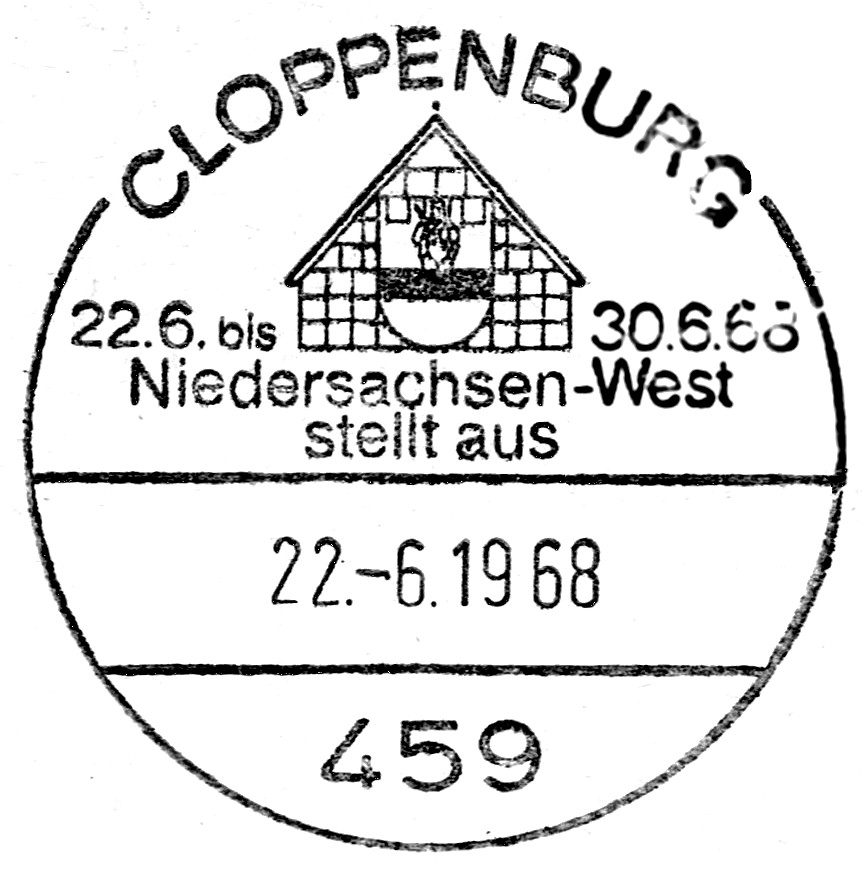 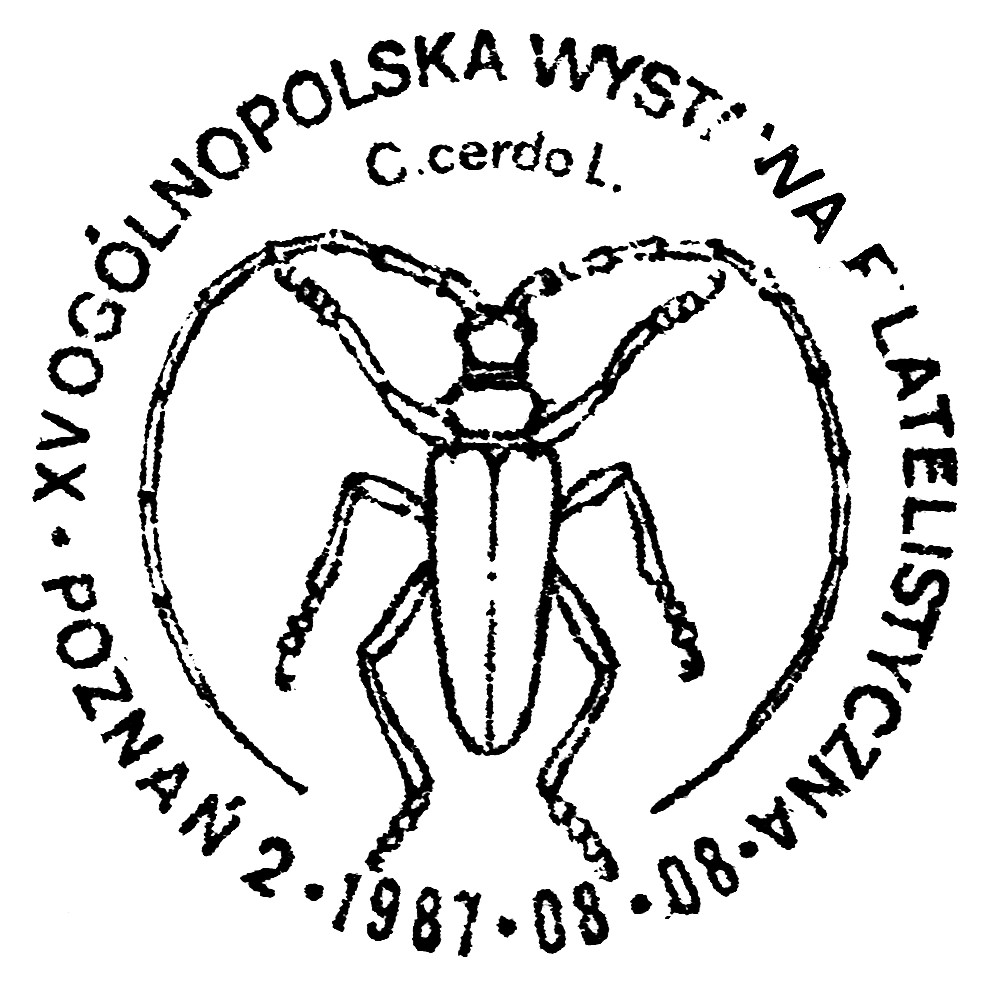 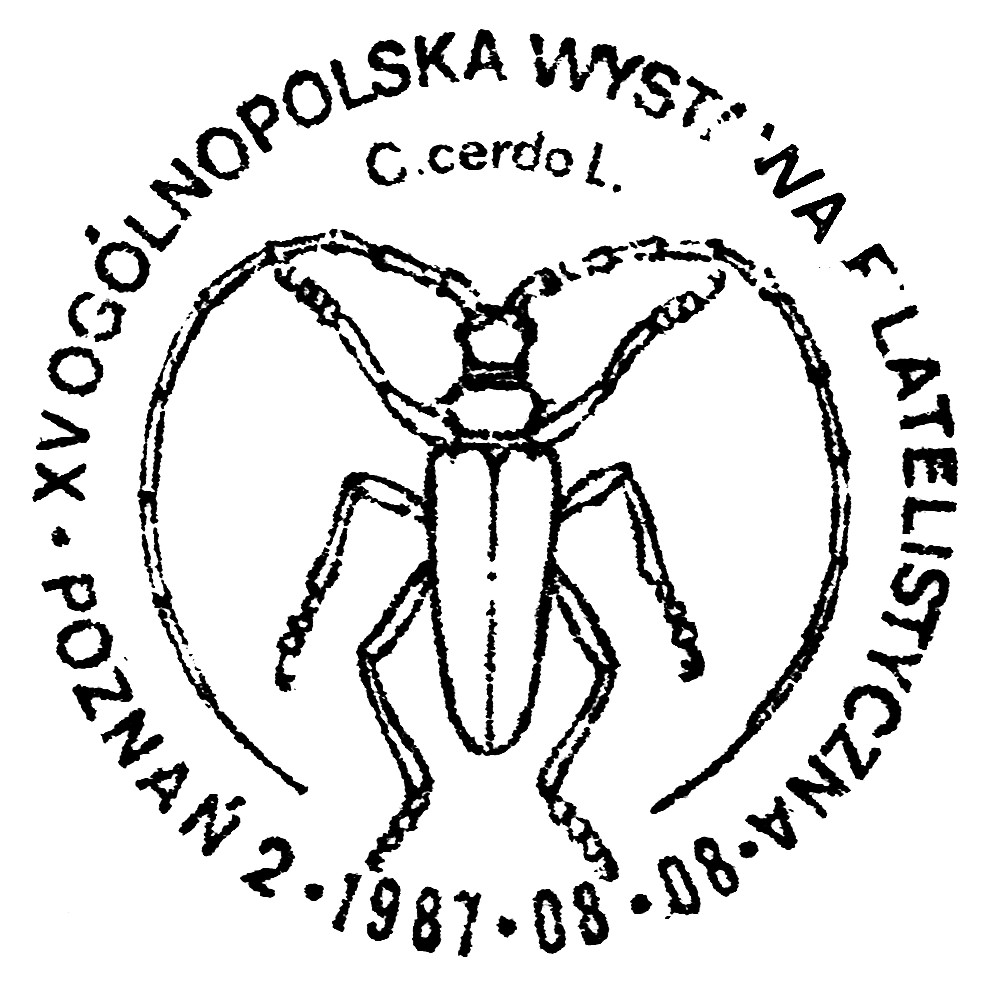 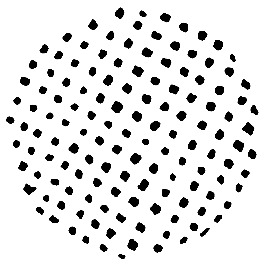 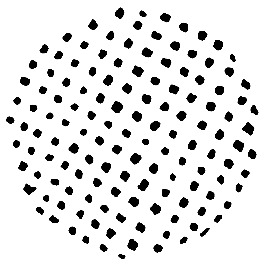 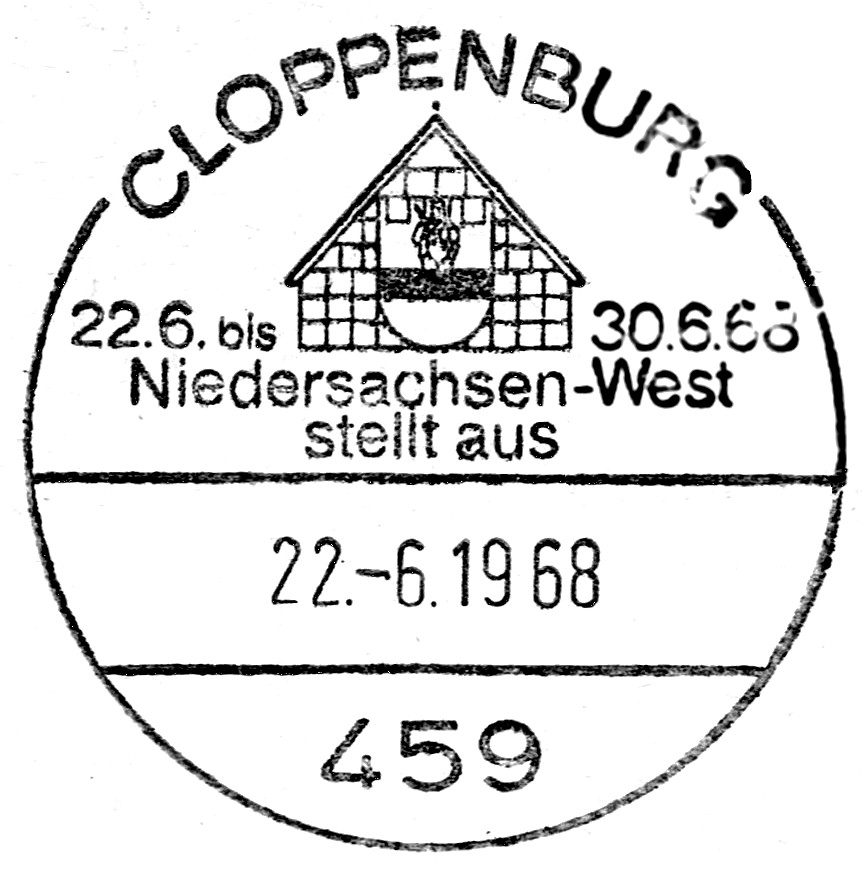 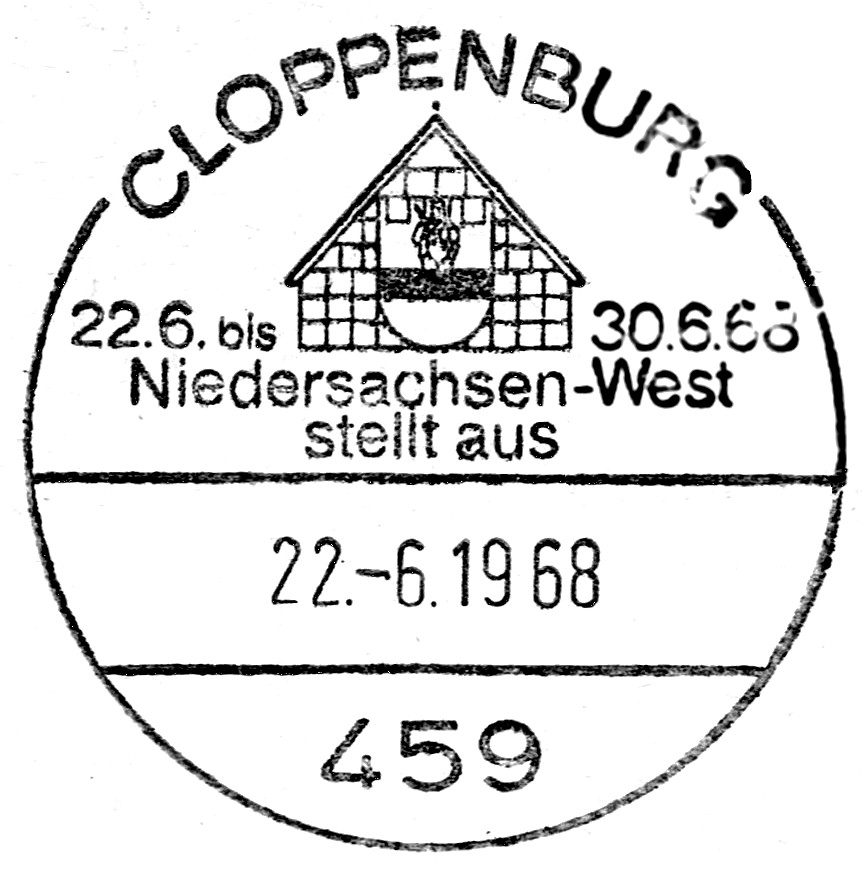 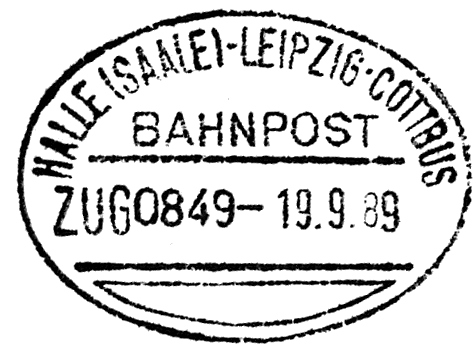 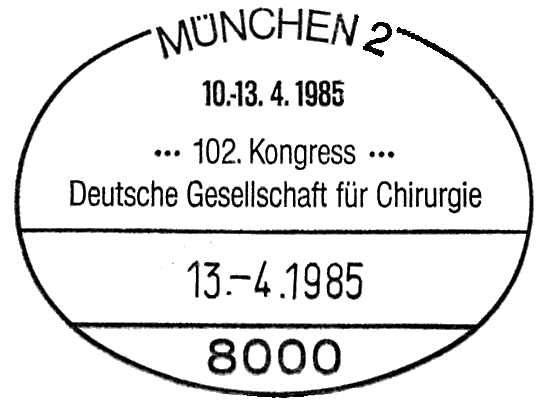 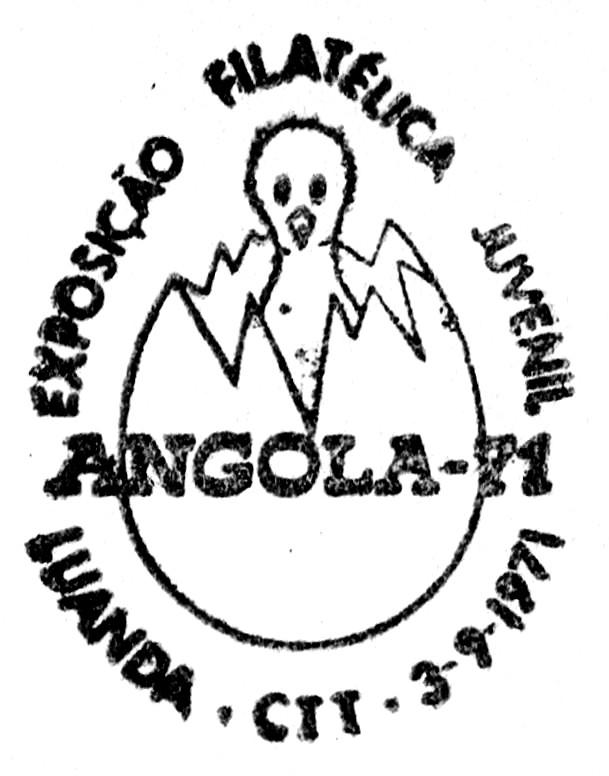 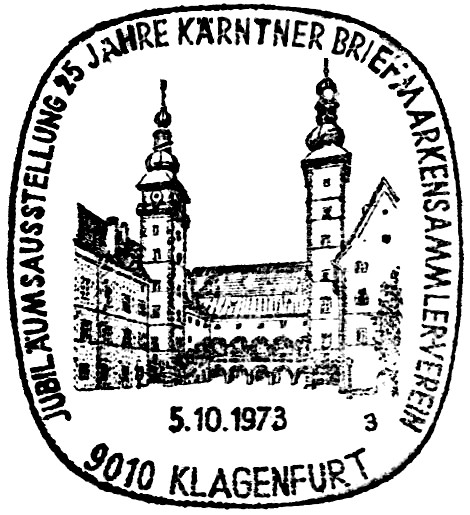 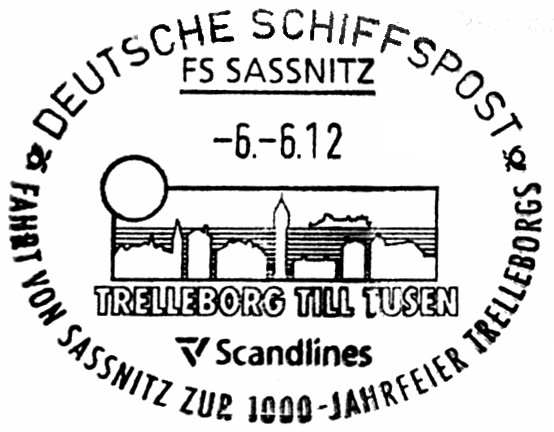 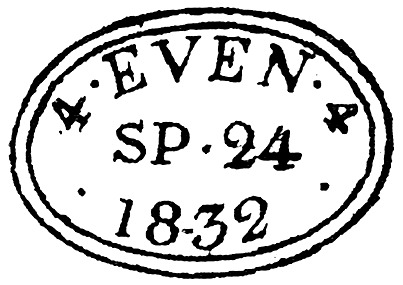 Oval
(von Ovum = Ei)
Super-ellipse
Ellipse
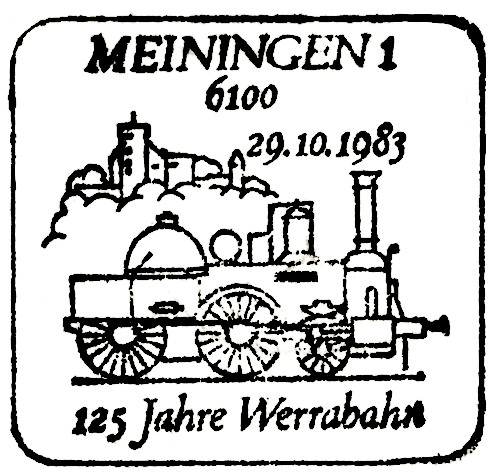 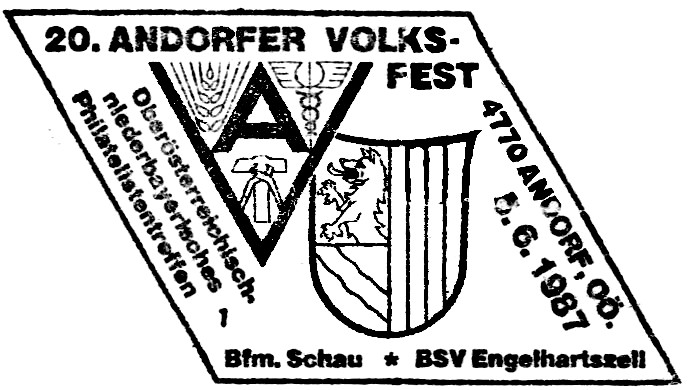 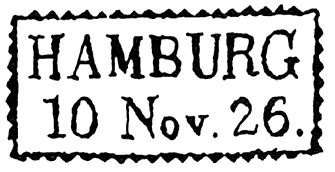 Parallelogramm
Quadrat
Rechteck
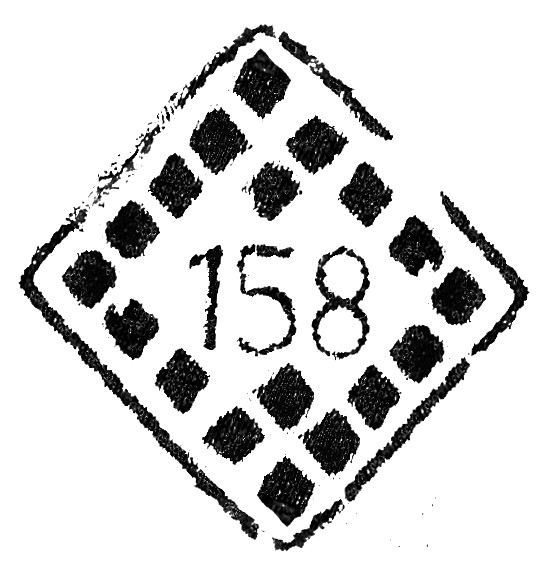 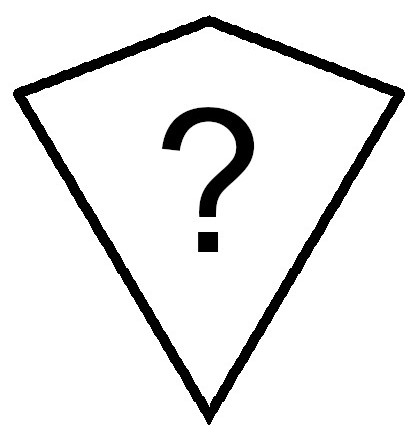 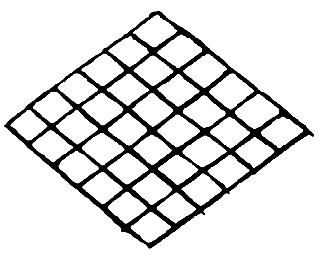 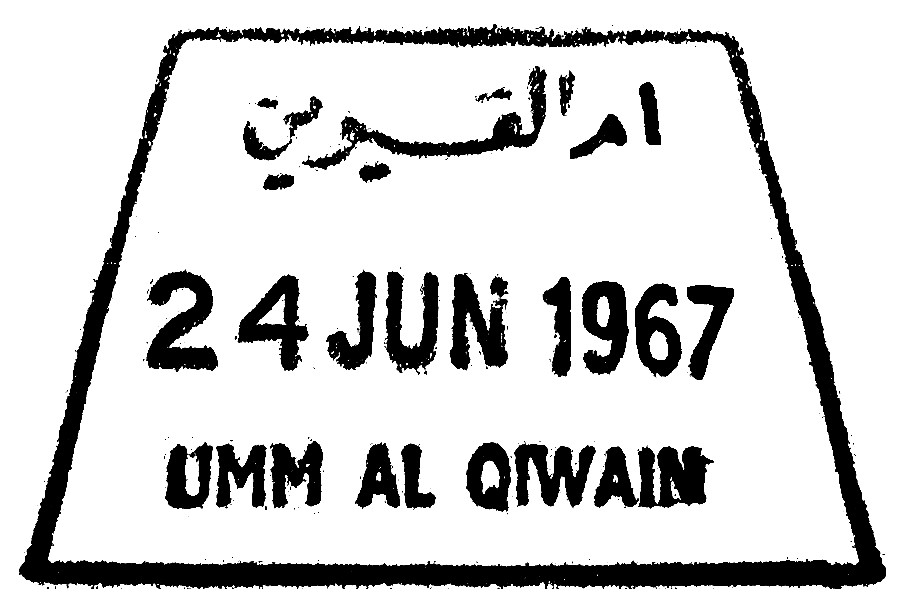 Trapez
Raute
Drachen
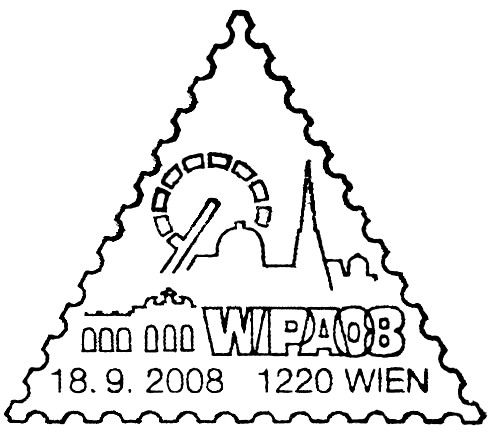 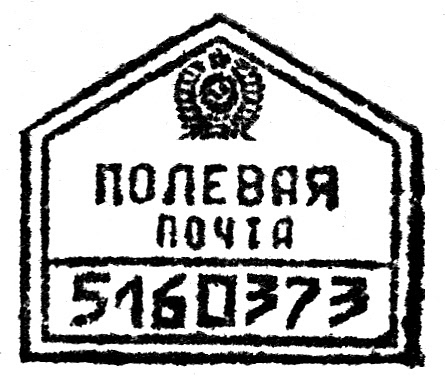 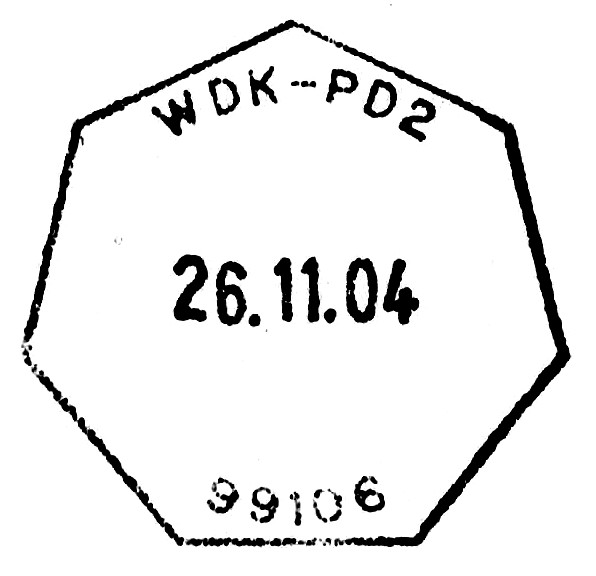 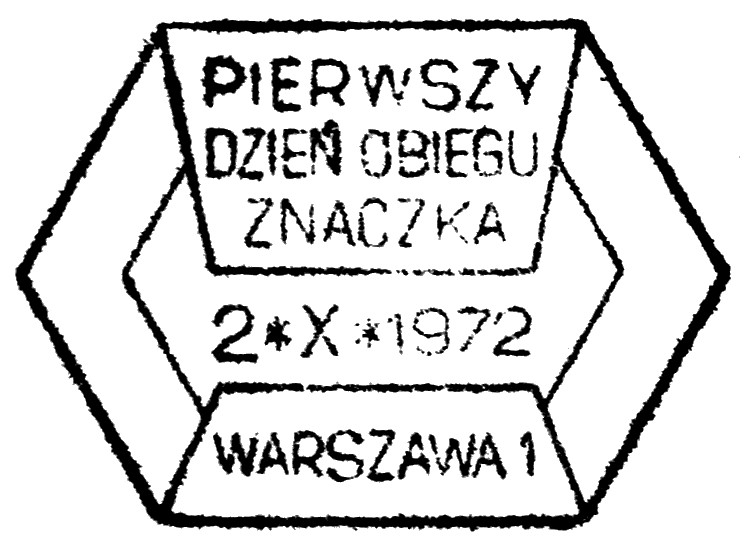 Siebeneck
Dreieck
Fünfeck
Sechseck
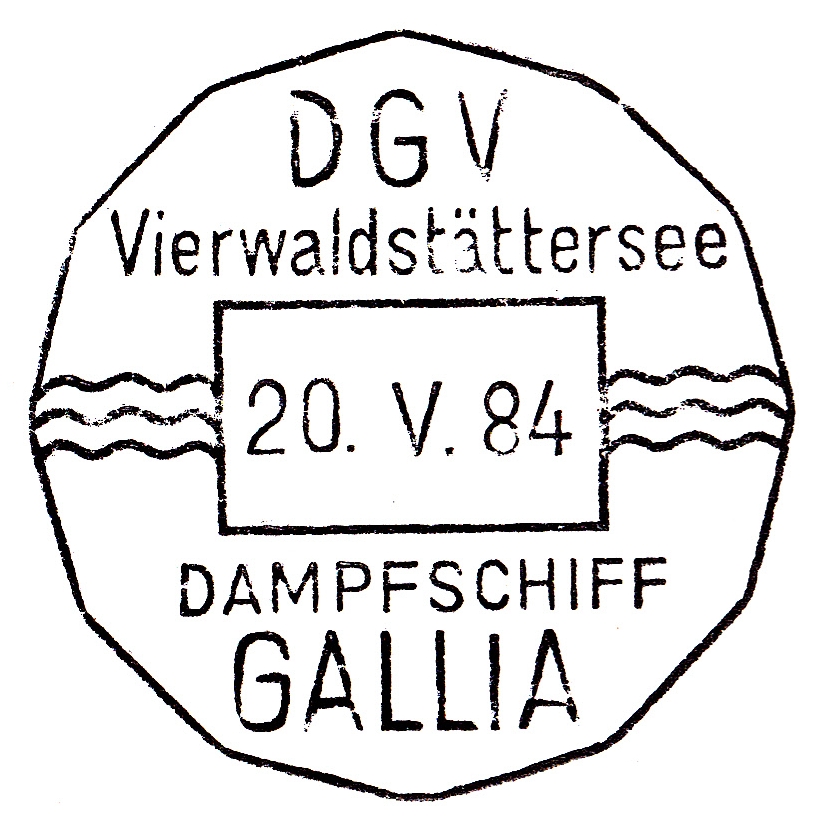 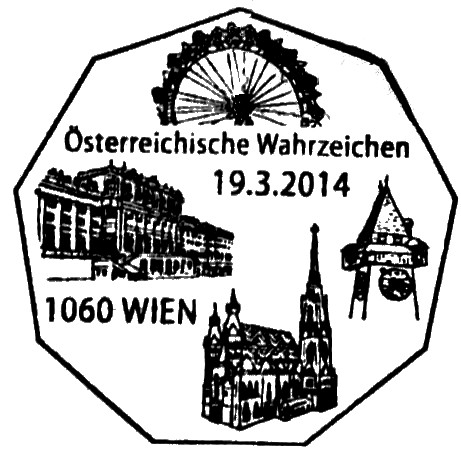 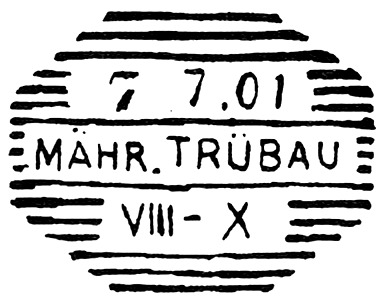 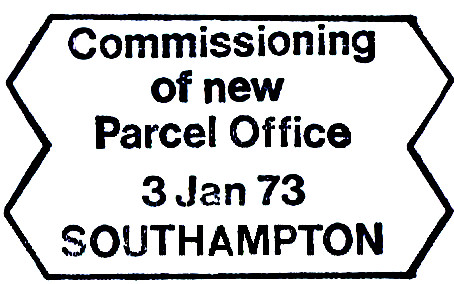 Achteck
Neuneck
Zehneck
Zwölfeck
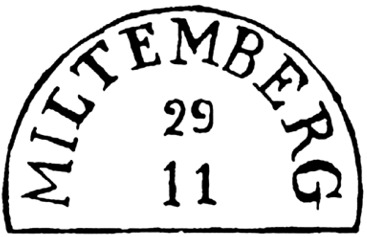 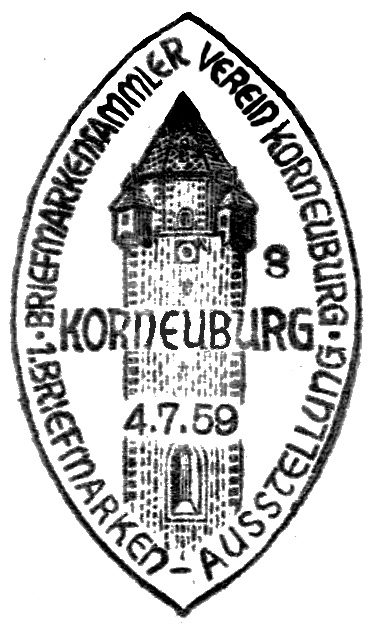 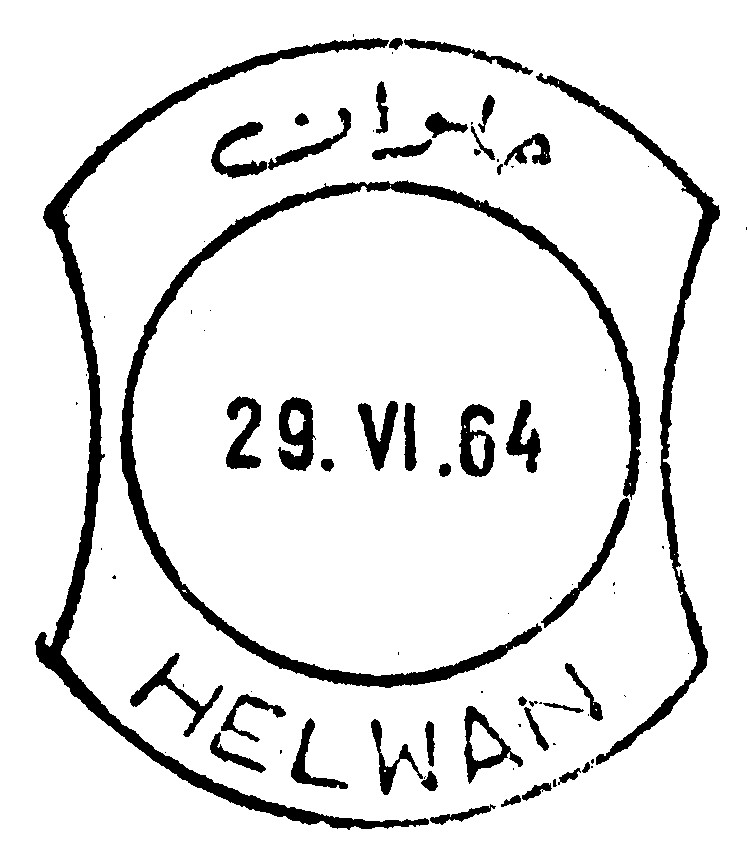 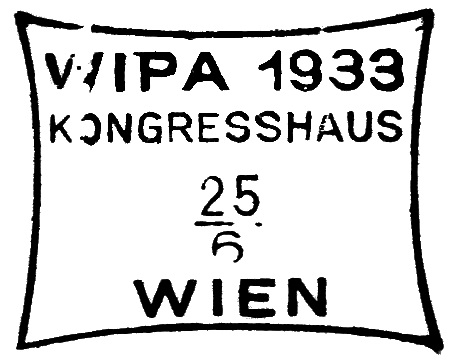 Segment
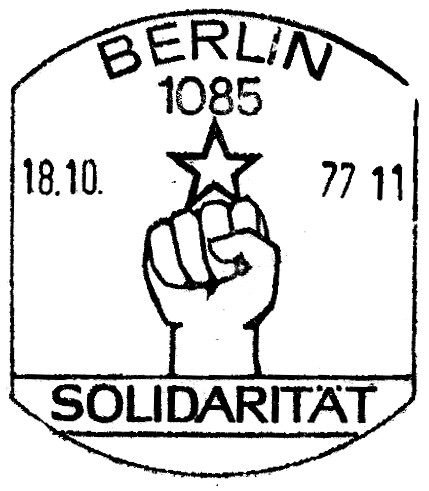 Bogenzweieck
Bogenviereck
Teilsegment
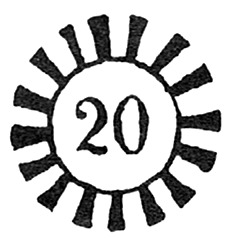 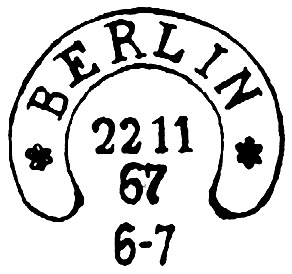 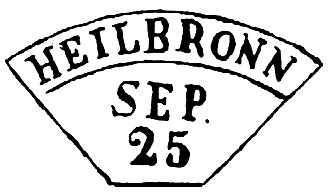 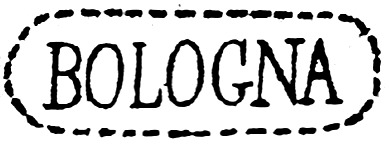 Spatel
Fächer
Hufeisen
Mühlrad
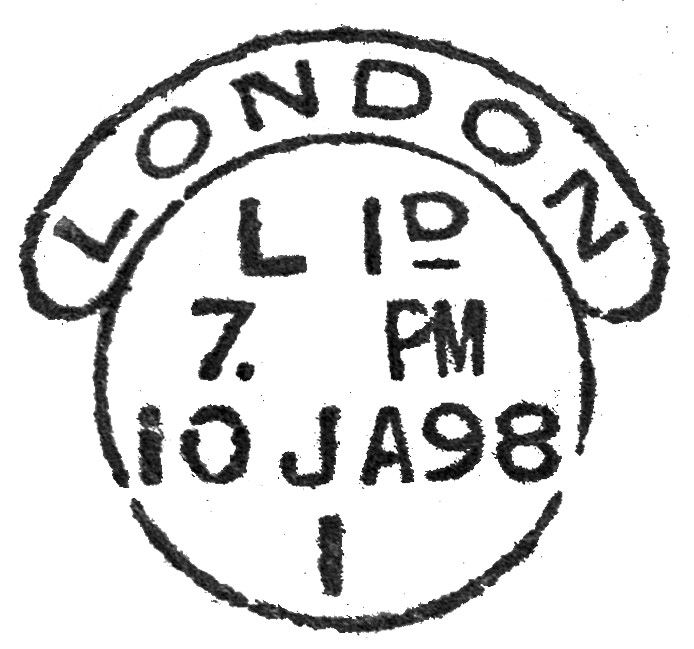 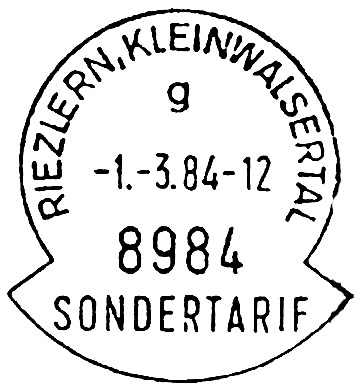 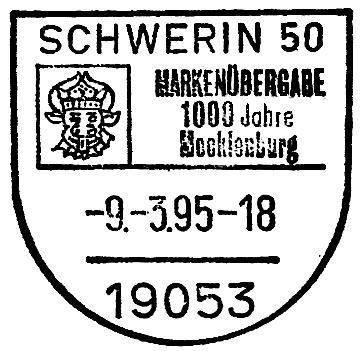 Schild
Haube
Wiegemesser
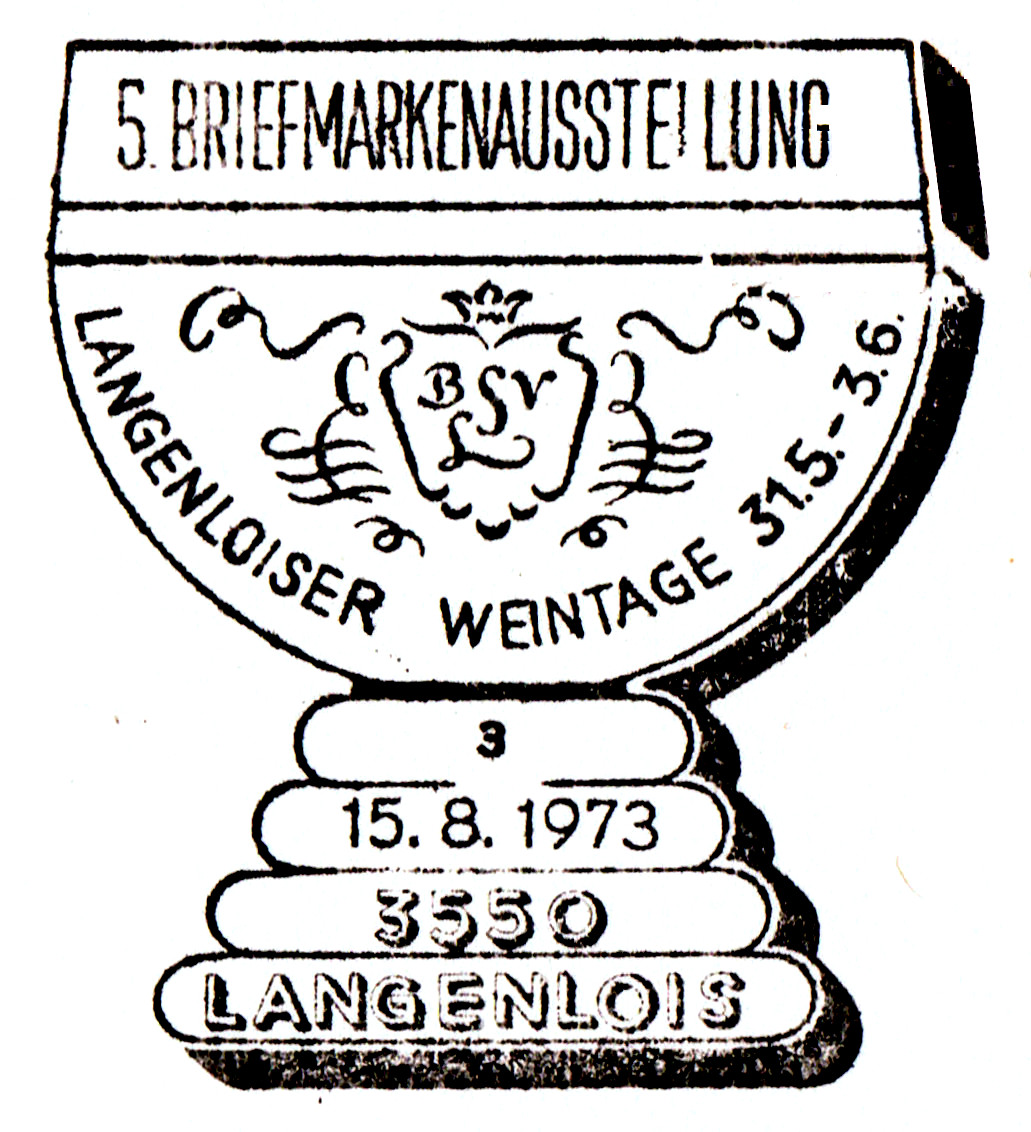 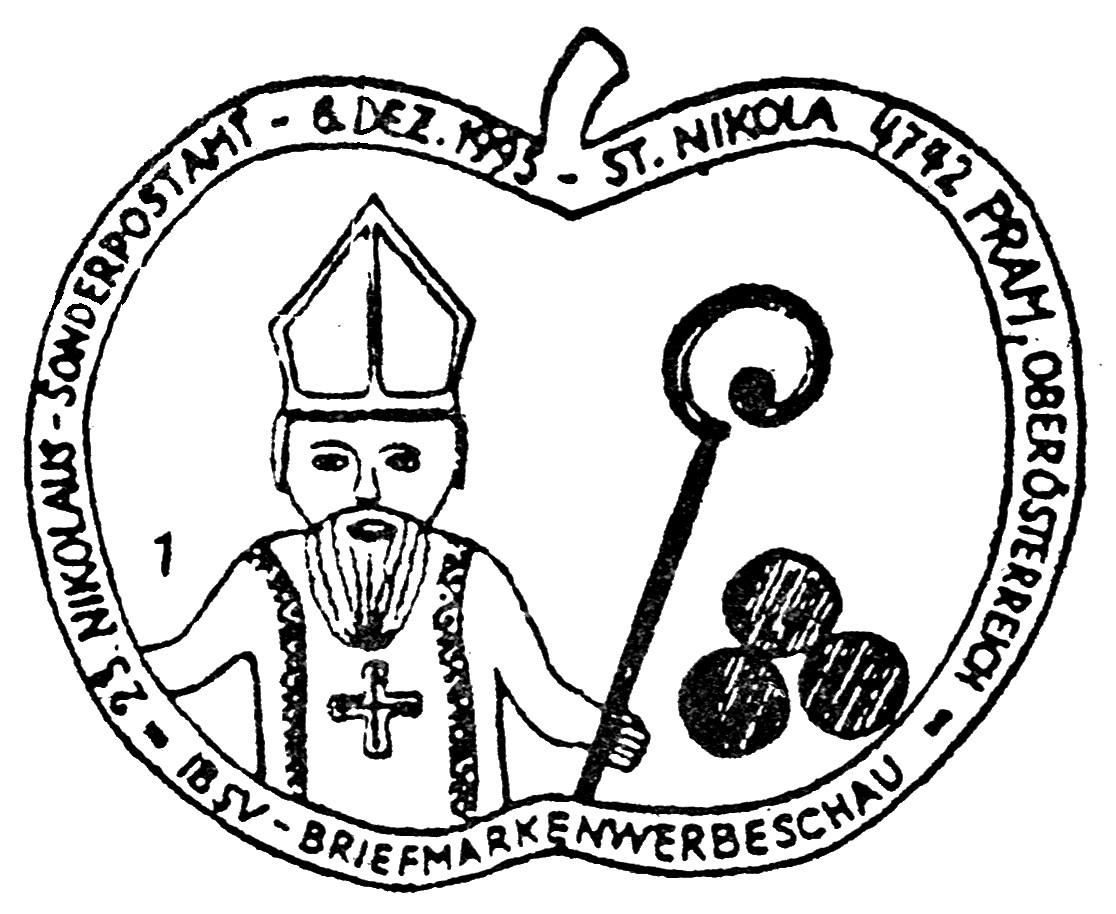 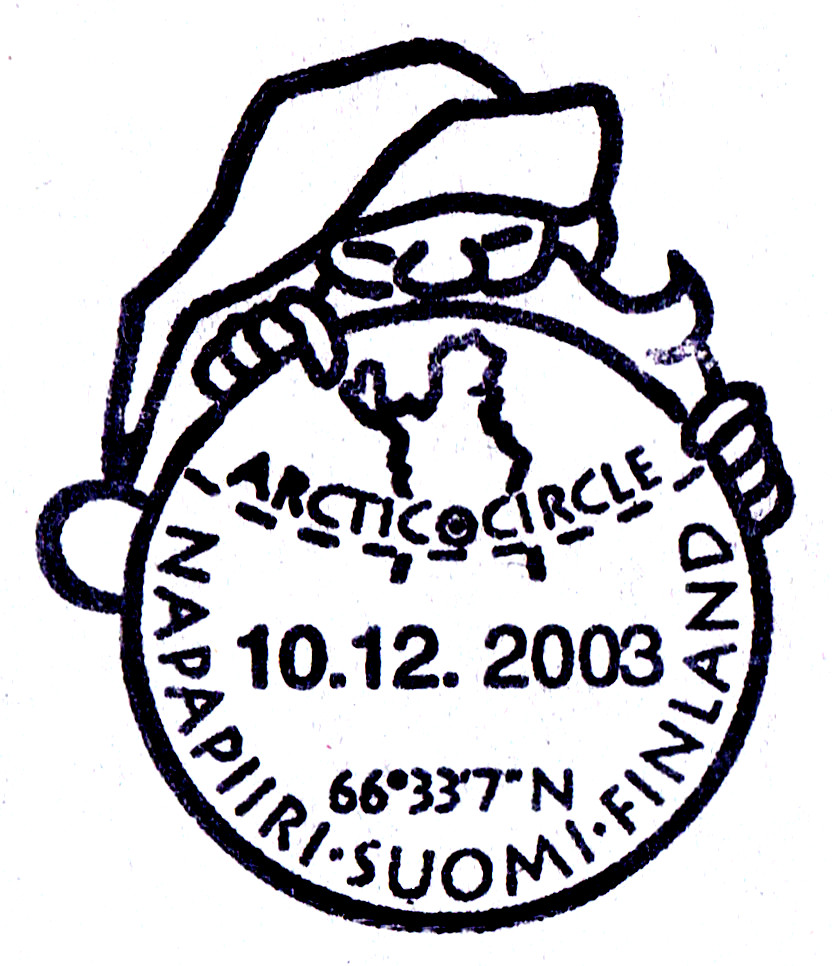 Freie Formen
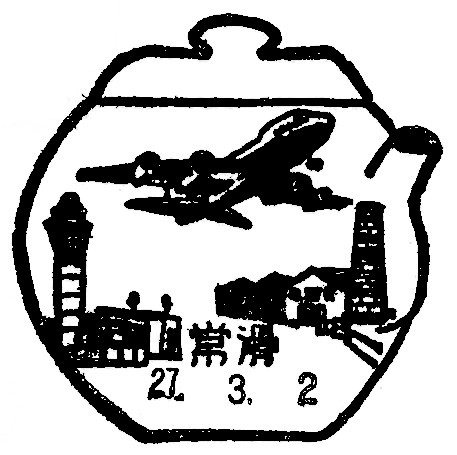 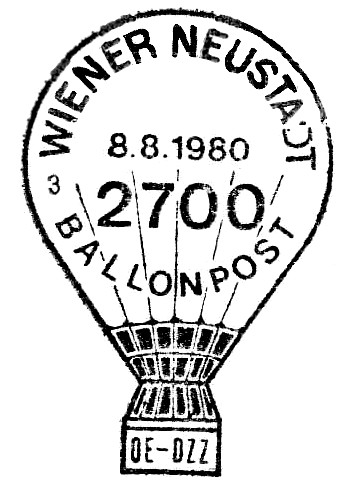 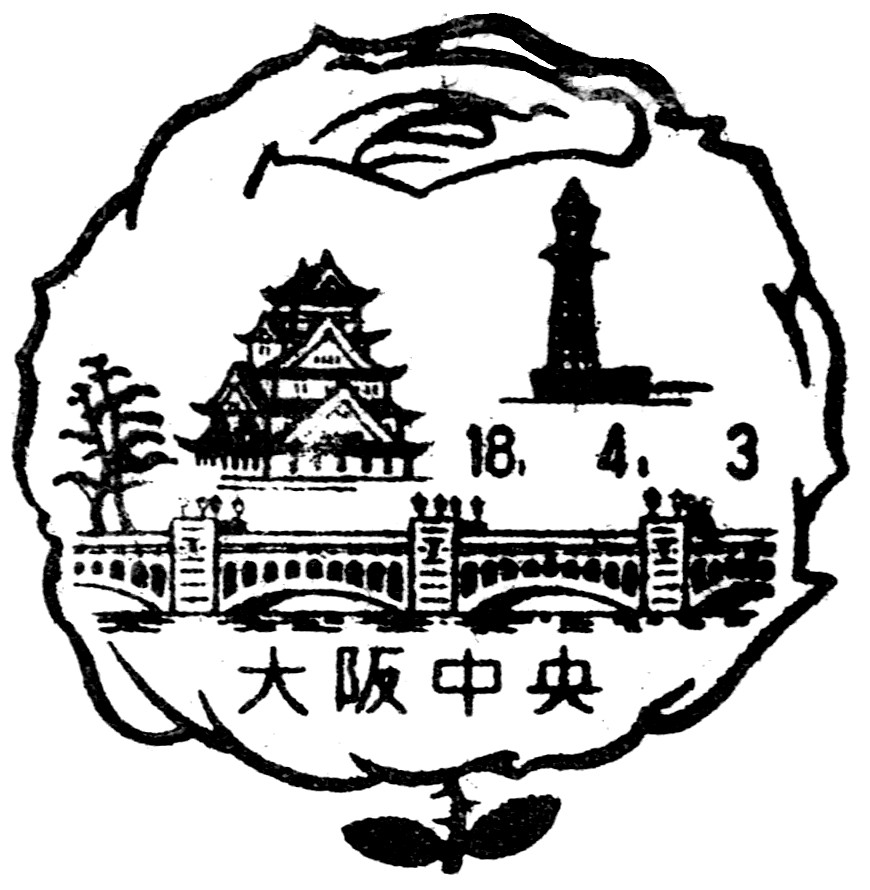 2. Schritt:Fälle unterscheiden
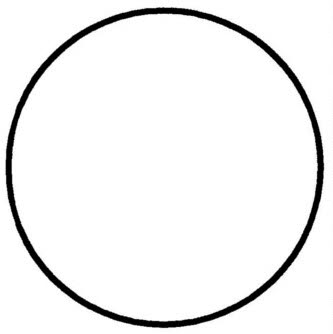 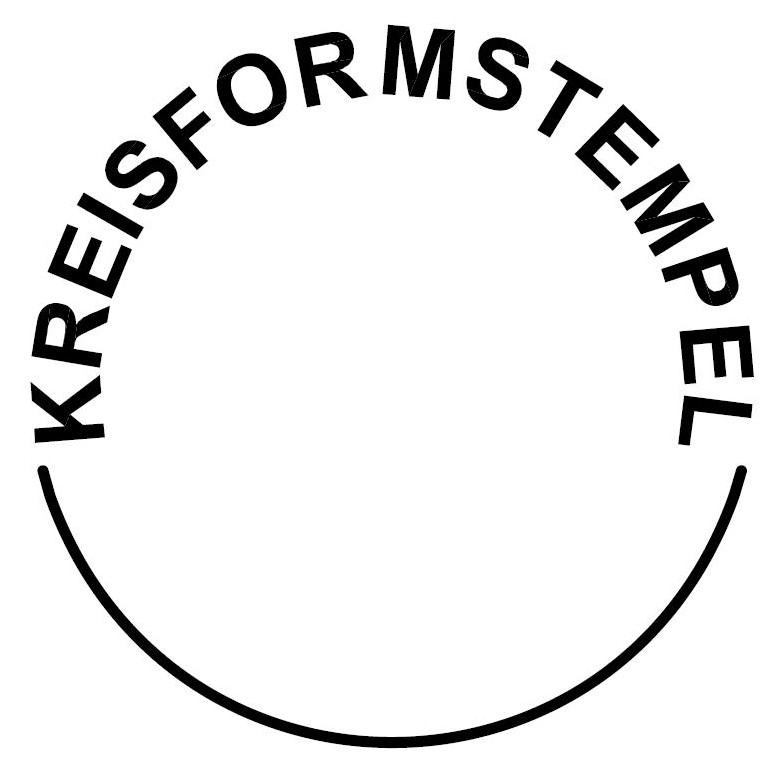 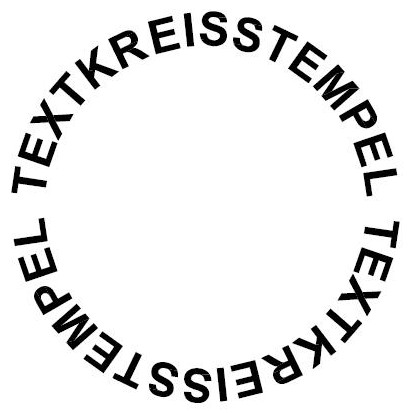 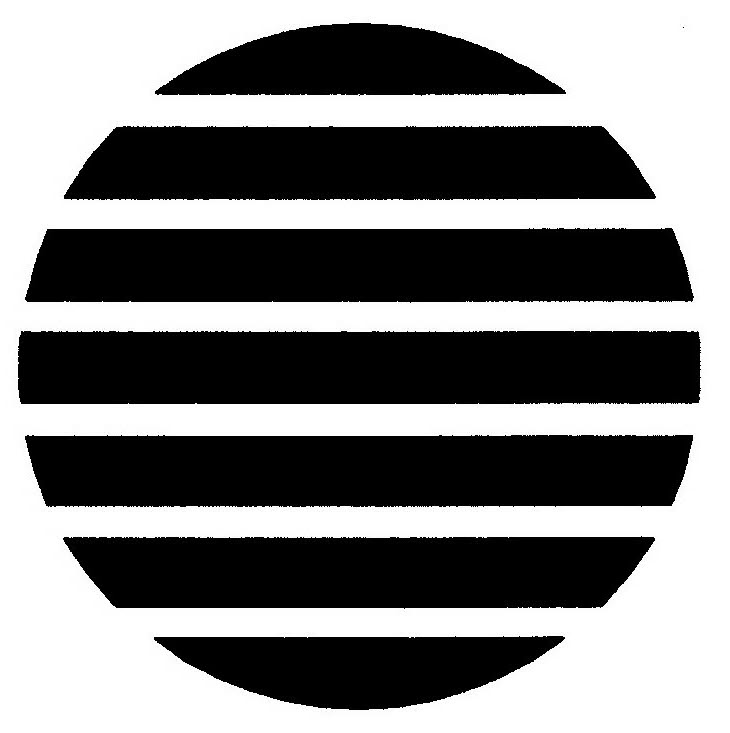 Kreisstempel
Kreisformstempel
Text-Kreisstempel
Rost-Kreisstempel
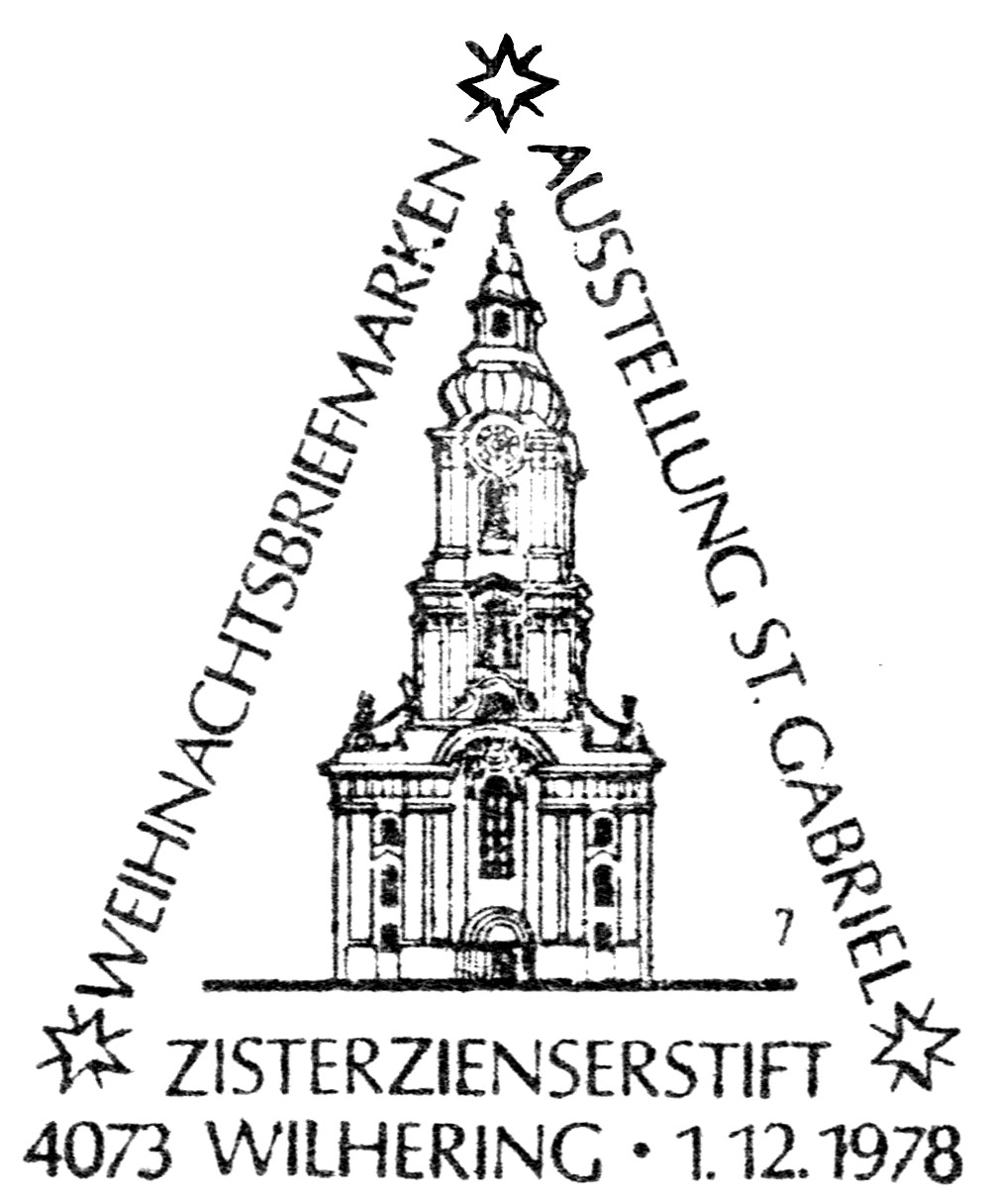 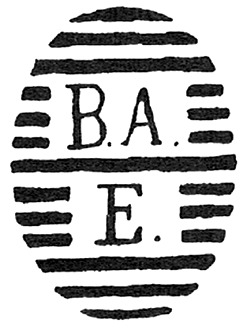 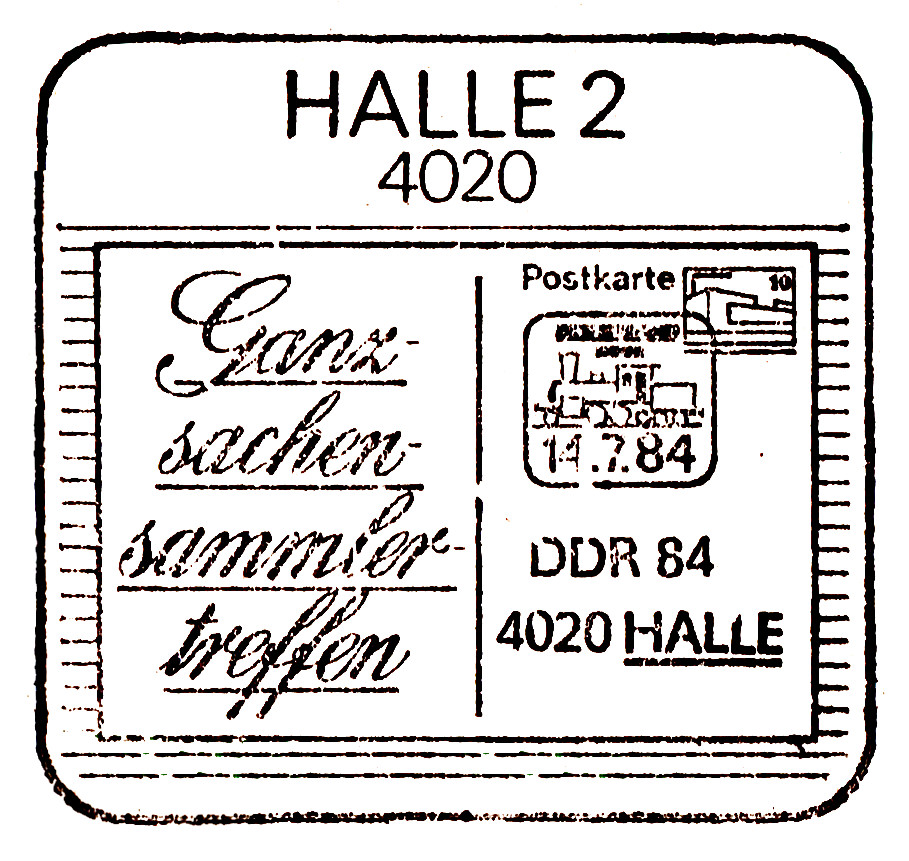 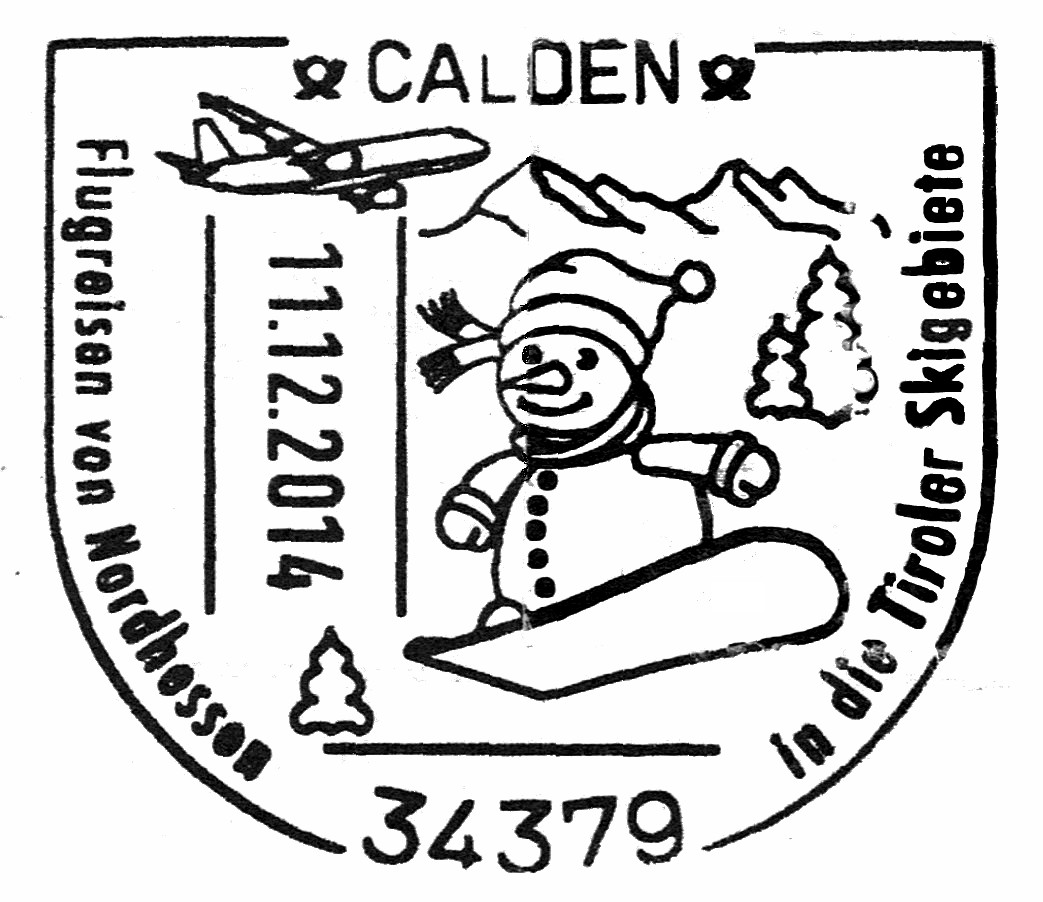 Rechteckstempel
Schildformstempel
Text-Dreieckstempel
Rost-Ellipsenstempel
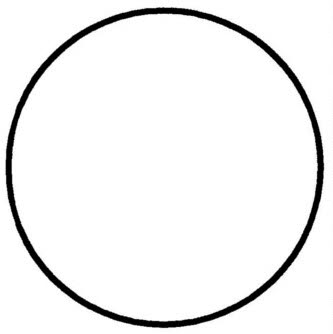 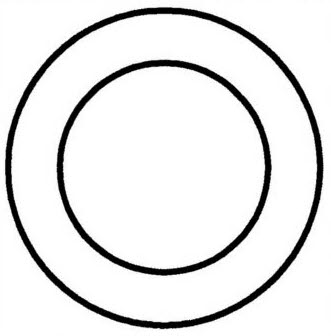 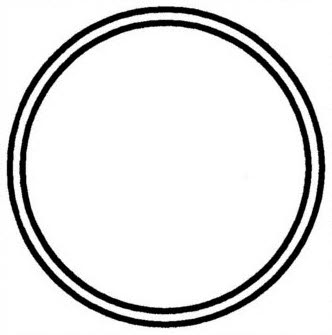 Kreisstempel
Zweikreis-stempel
Doppelkreis-stempel
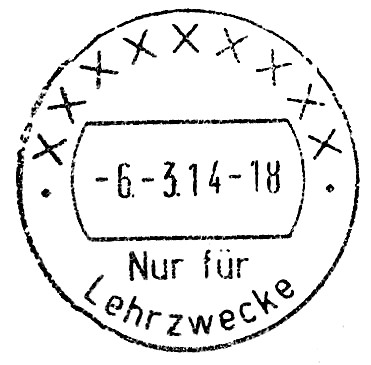 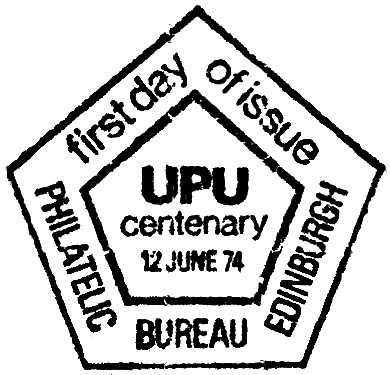 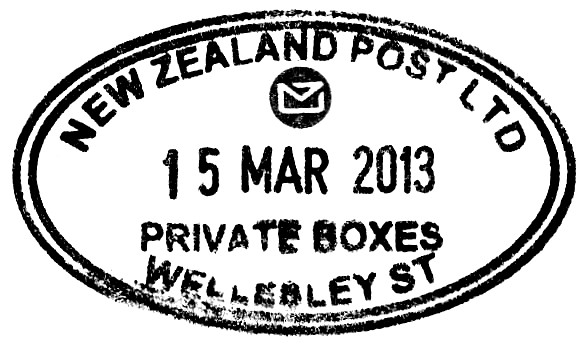 Kreisstempel
Zweifünfeck-stempel
Doppelellipsen-stempel
3. Schritt:Zeichnerische Elementebestimmen
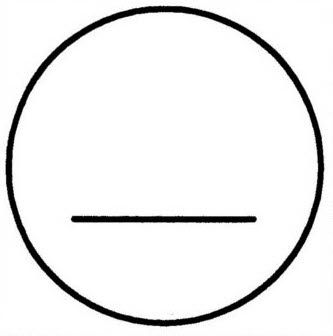 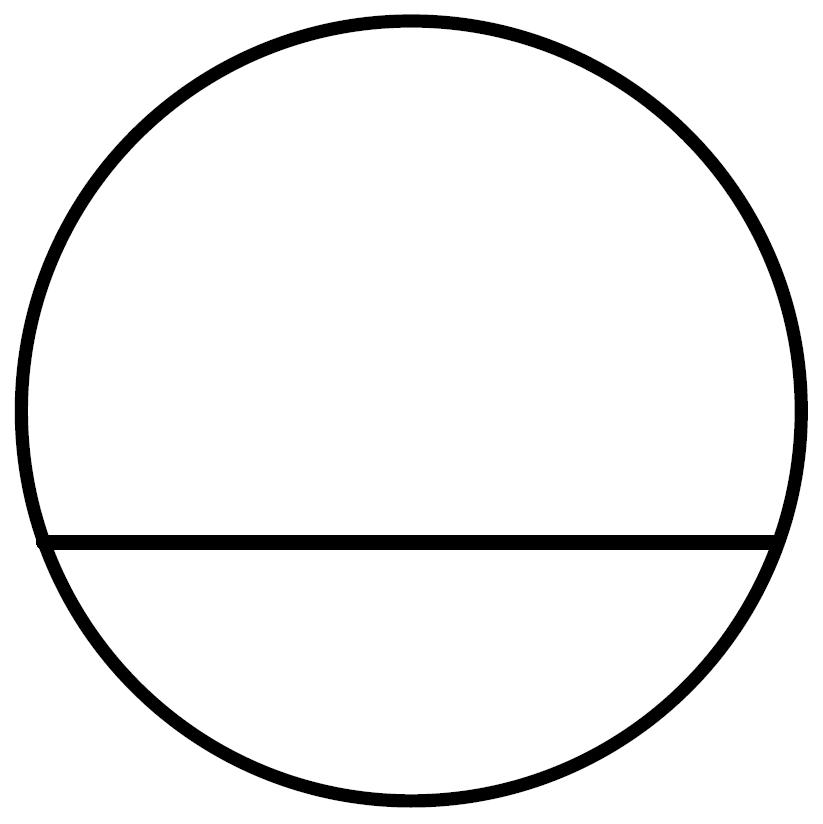 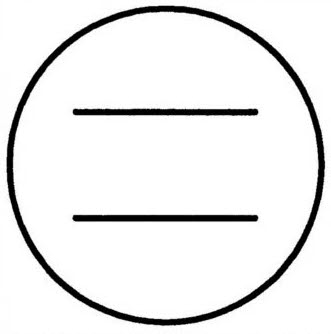 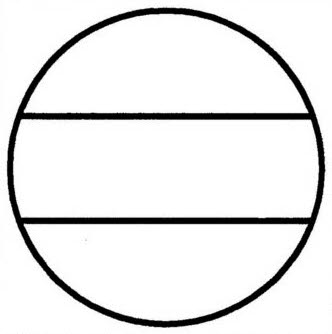 Kurzsteg
Strich
Sehne
Steg
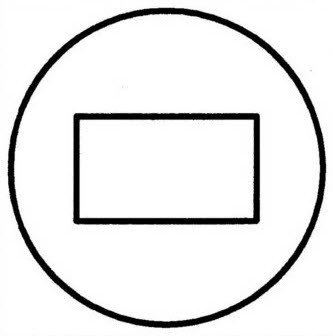 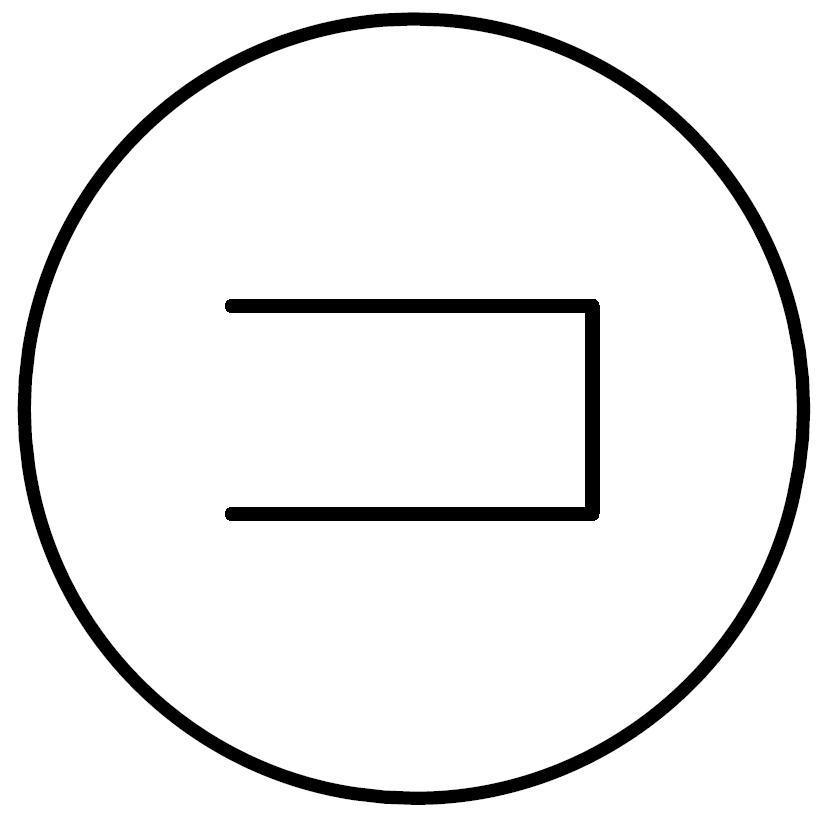 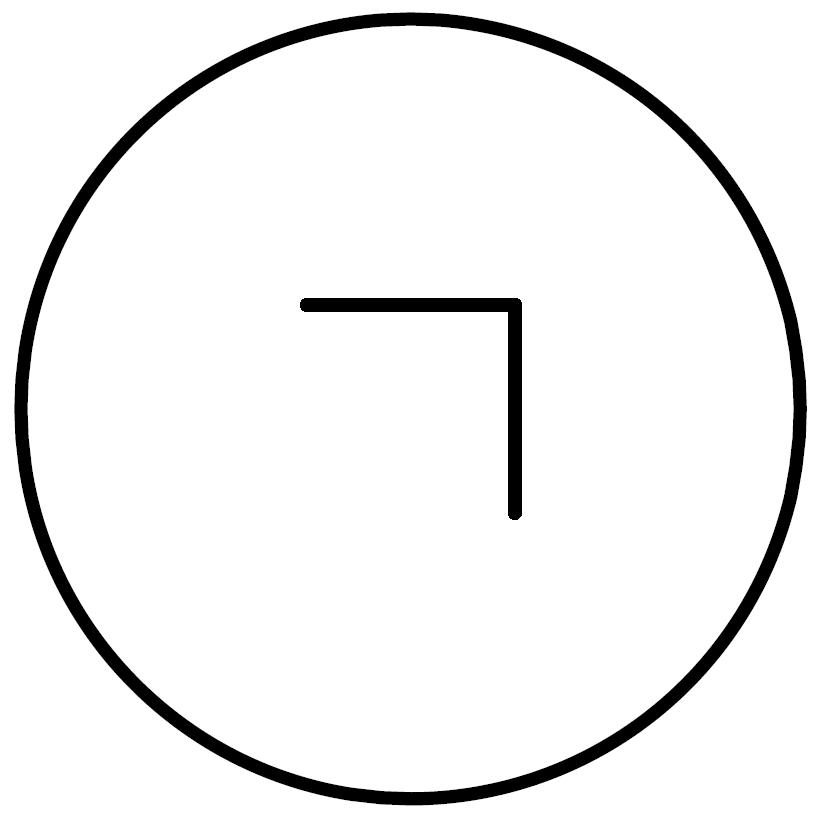 Rechteck
Winkel
Bügel
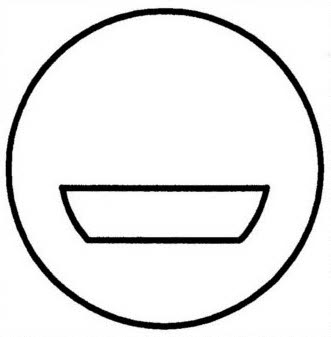 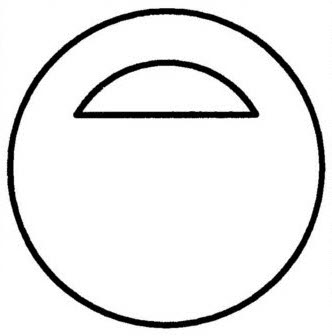 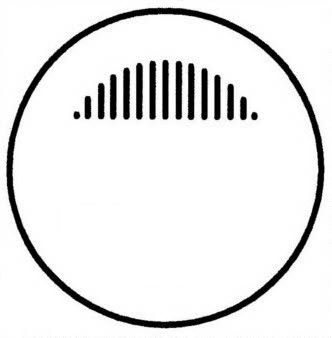 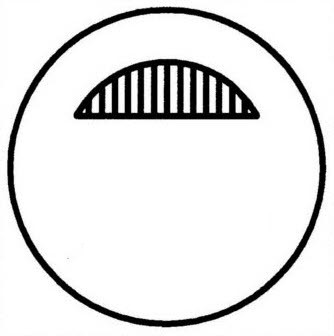 Teilsegment
Gittersegment
Segment
Gitter
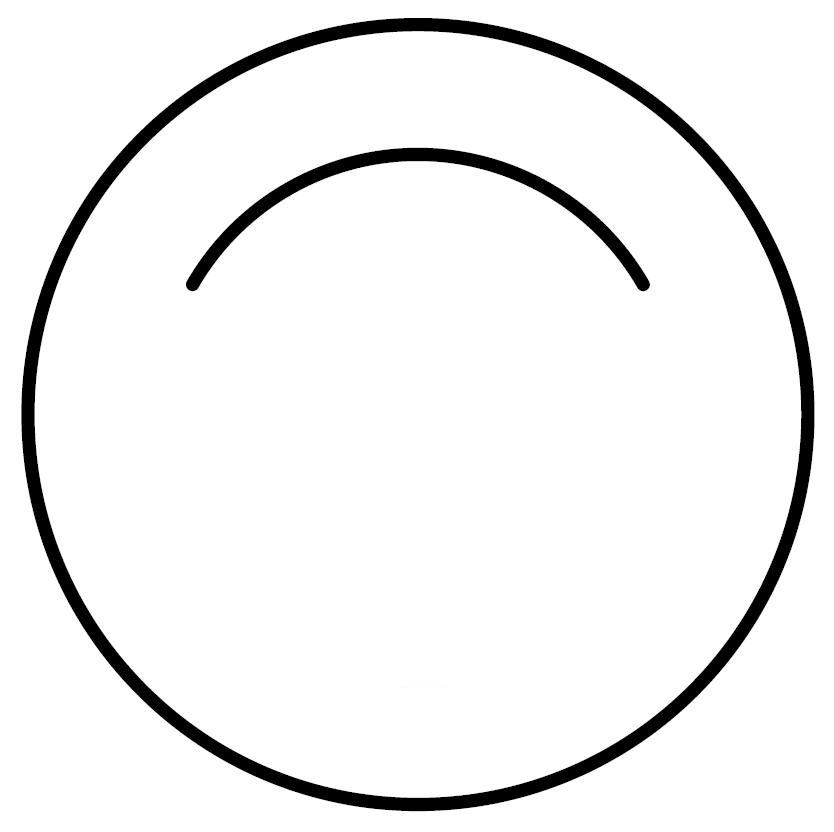 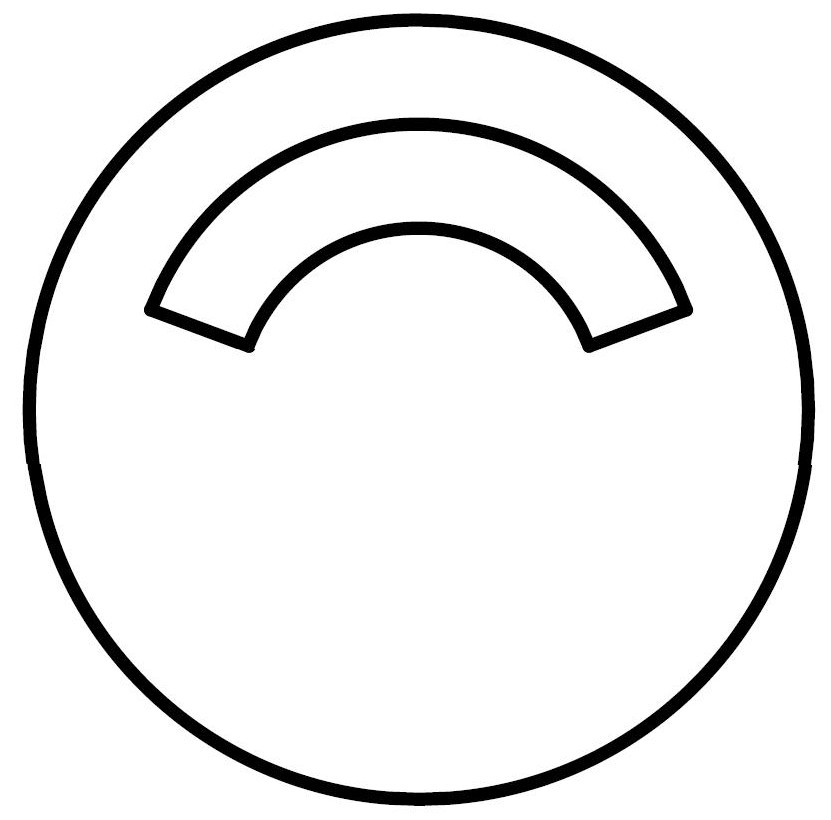 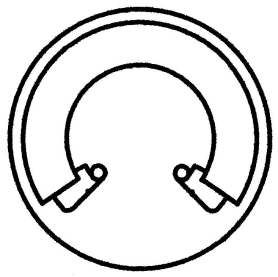 Bogen
Spruchband
Bogenrahmen
4. Schritt:Es ergibt sich der Name
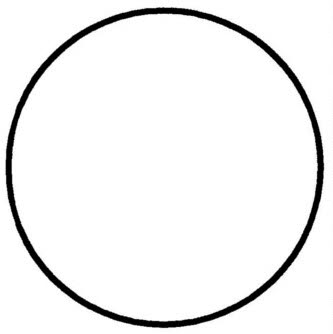 1. Schritt:    Äußere Form
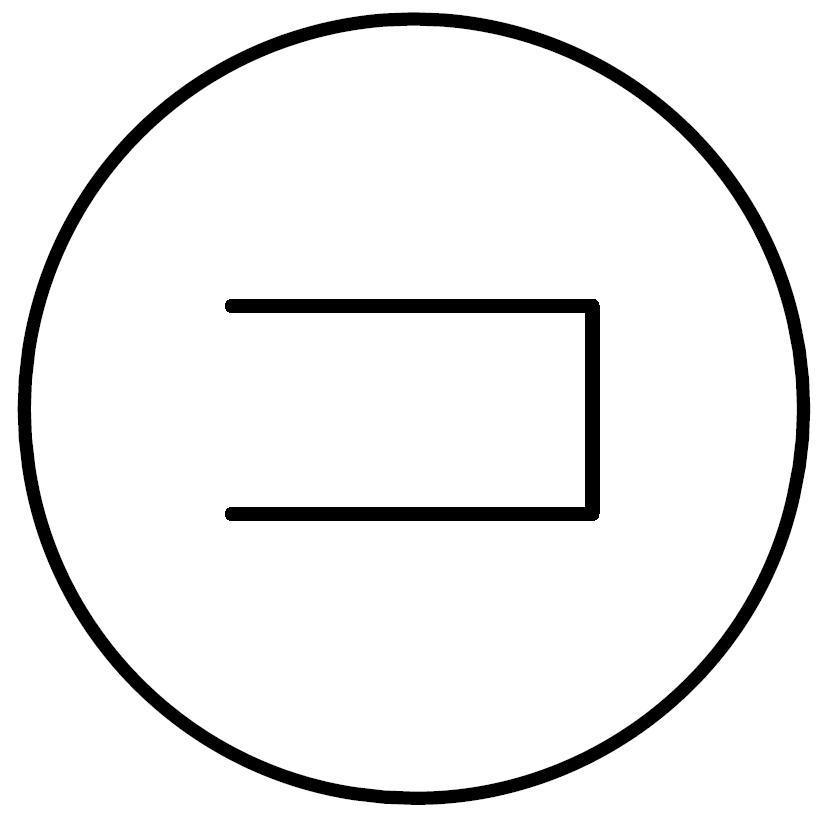 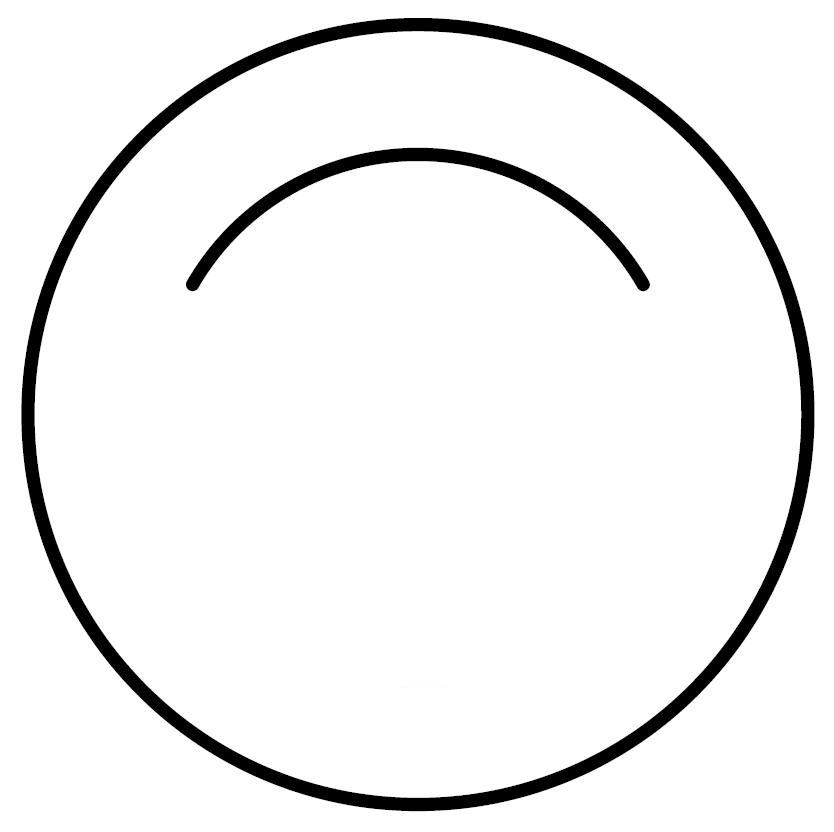 2. Schritt:    Zeichnerische Elemente
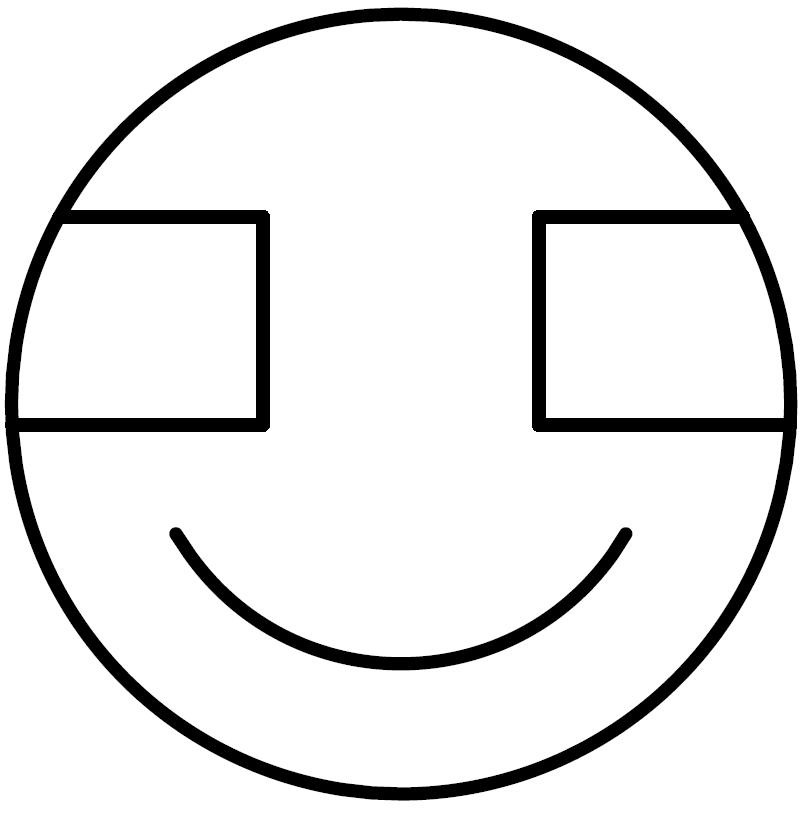  Kreisstempel mit Bügeln und Bogen unten
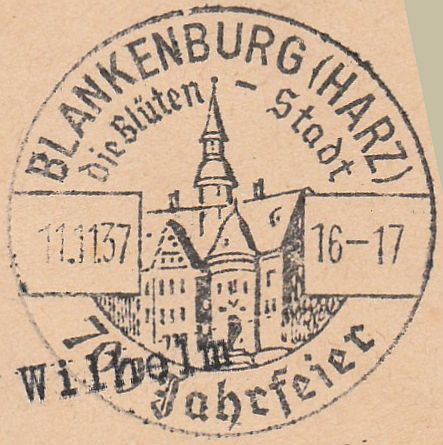 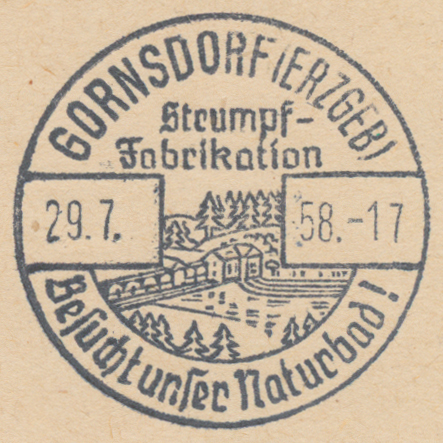 Kreisstempel mit Bügeln und Bogen unten
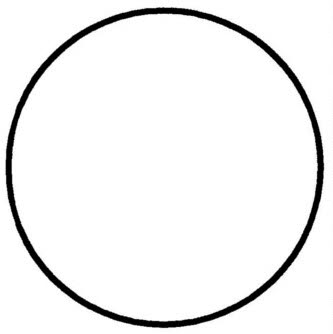 1. Schritt:    Äußere Form
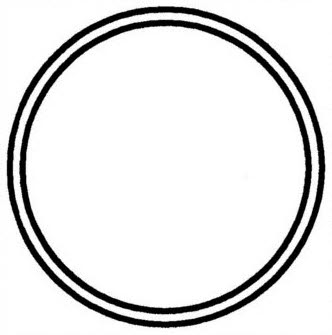 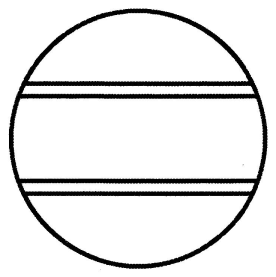 2. Schritt:    Zeichnerische Elemente
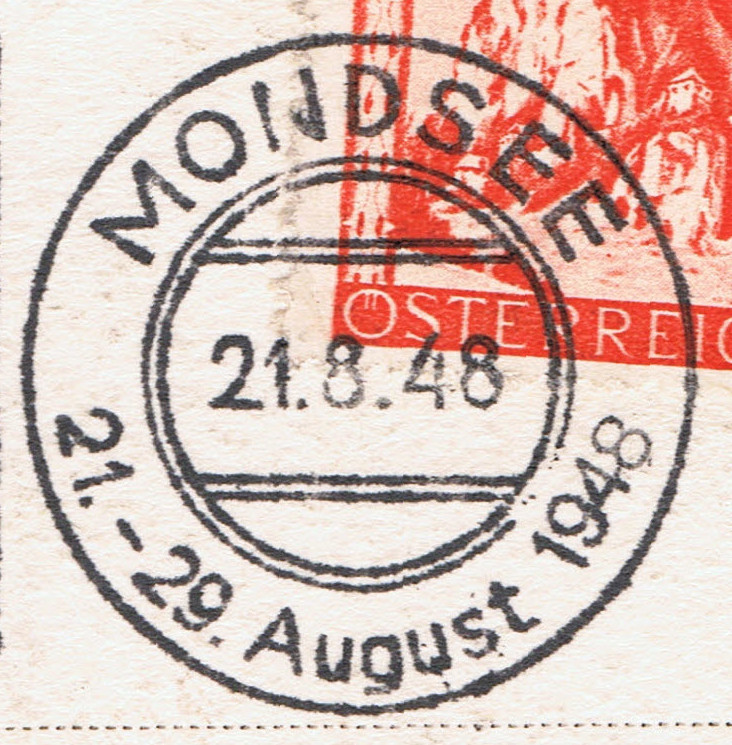 Kreisstempel mit Doppelkreis
und Doppelsteg
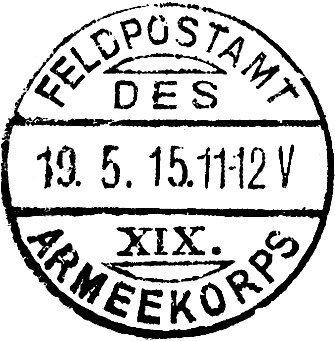 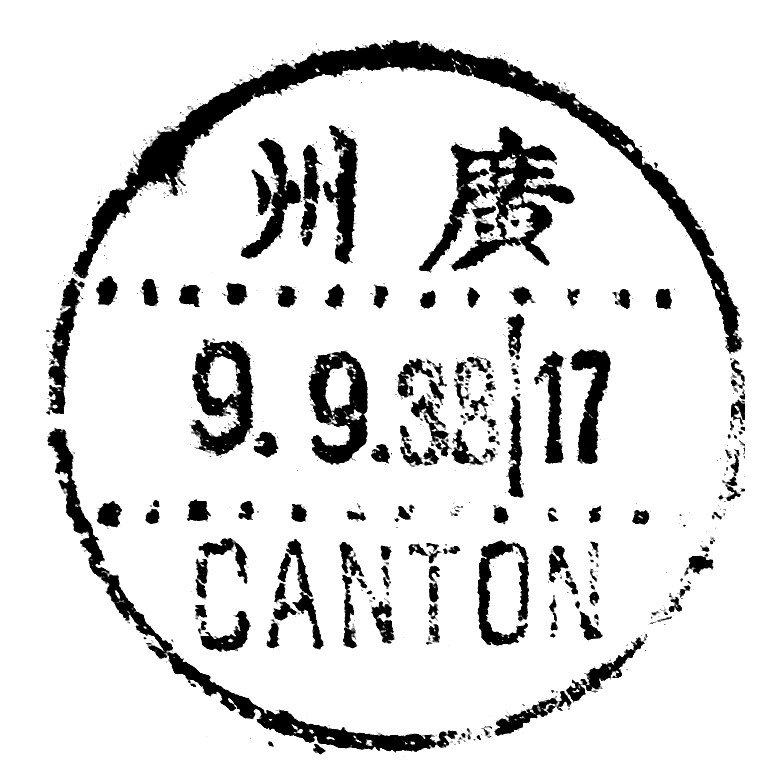 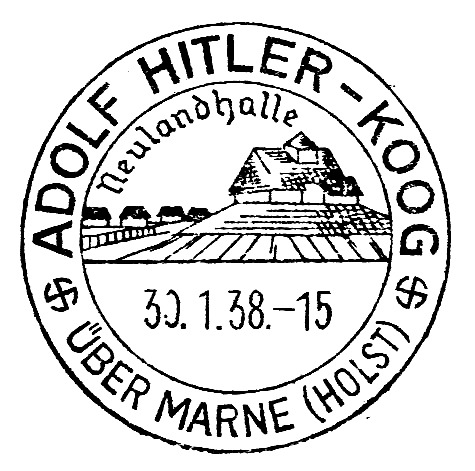 Kreisstegstempel mit Segment oben und unten
Kreispunktsteg-stempel
Zweikreissehnen-stempel
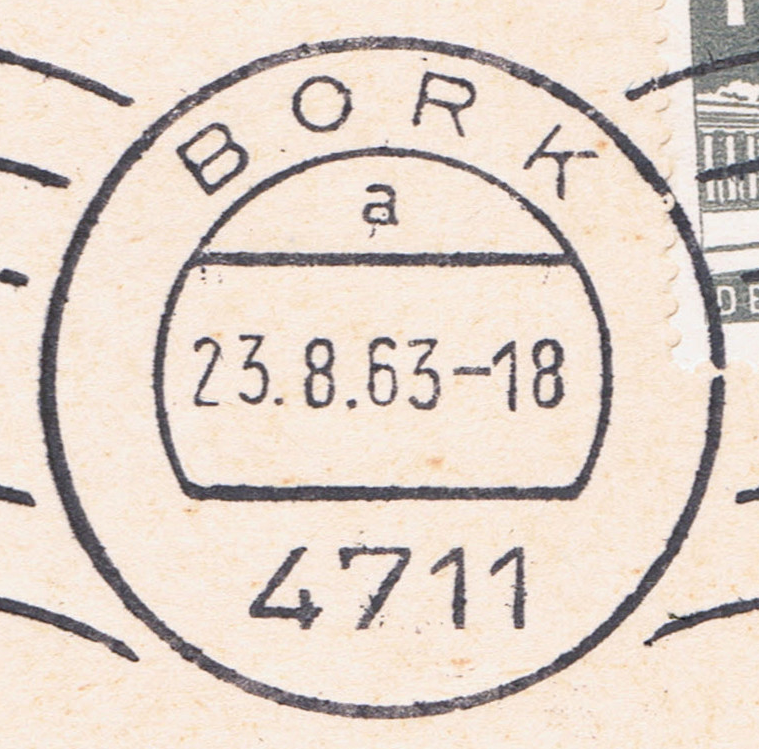 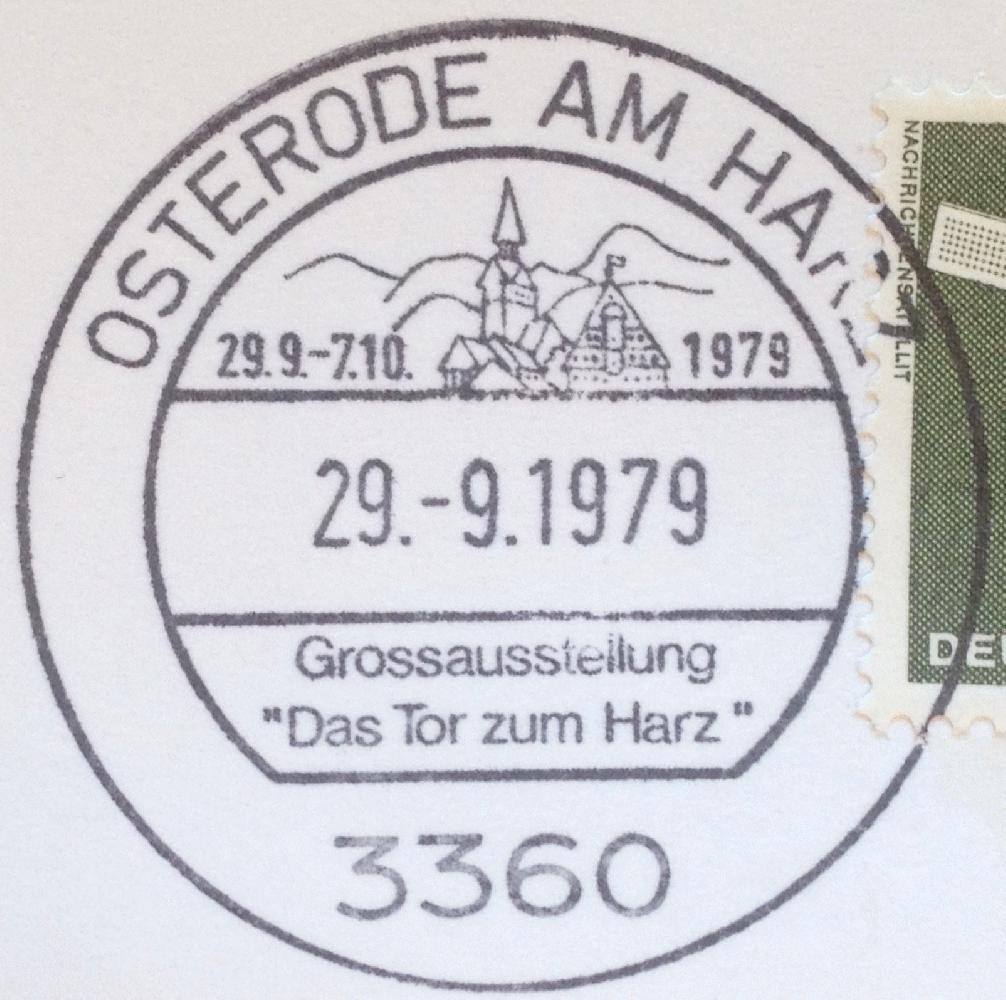 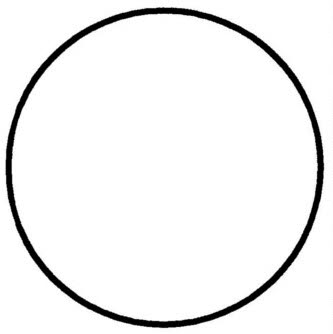 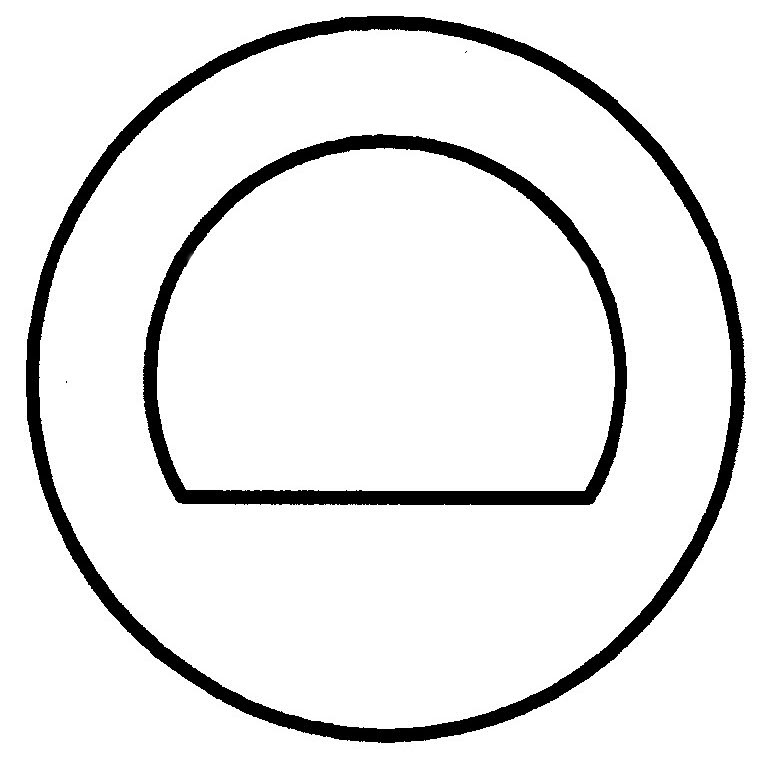 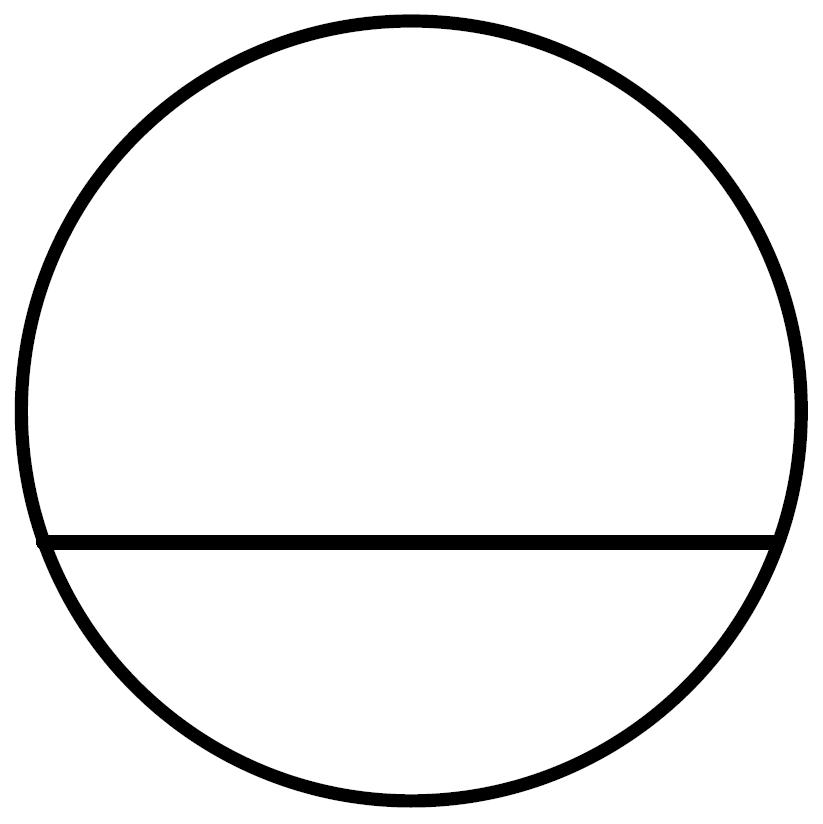 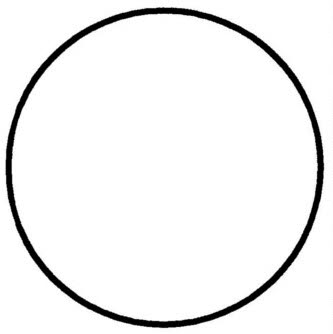 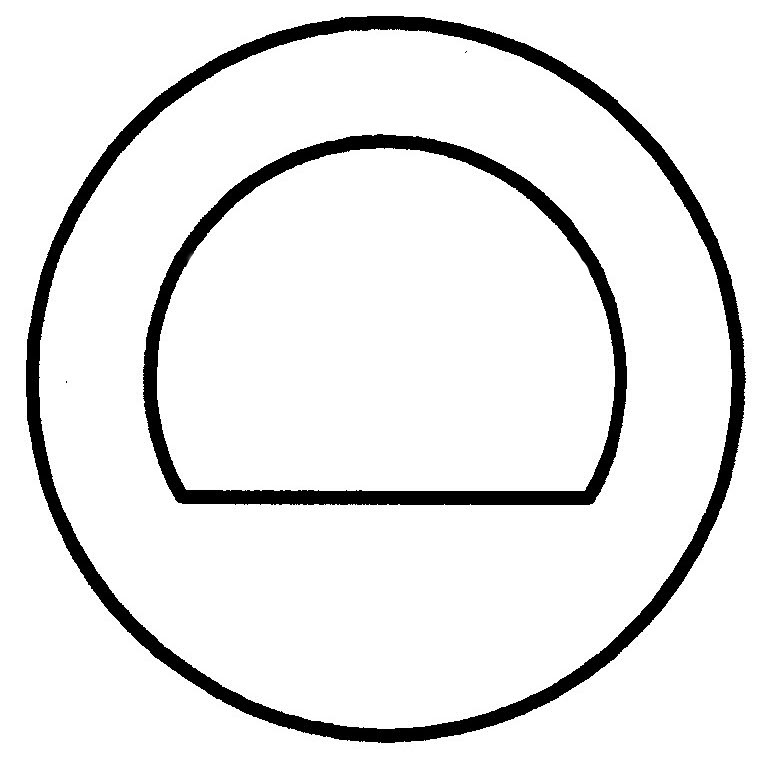 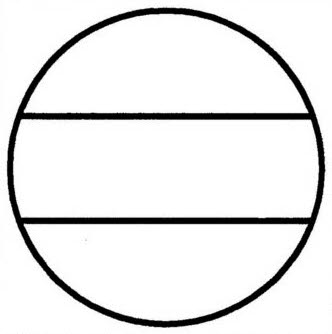 +
+
+
+
Kreisstempel mit Sehnensegment
Kreisstempel mit Stegsegment
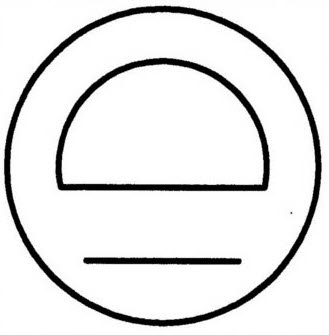 Was ist die richtige Bezeichnung?
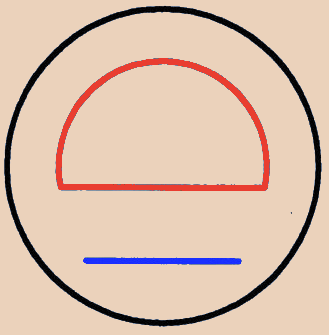 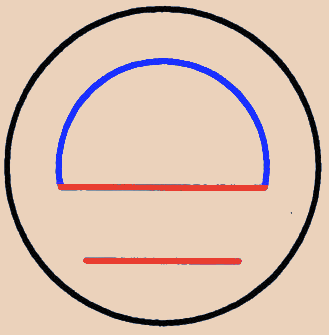 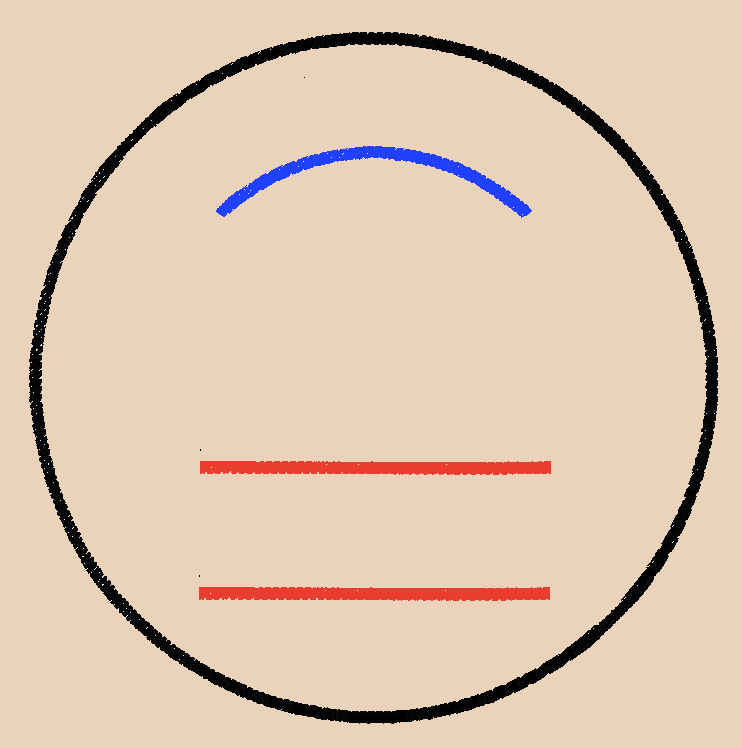 Kreisstempel mit Segment und Strich
Kreisstempel mit Kurzsteg und Bogen
Kreisstempel mit Kurzsteg und Bogen oben
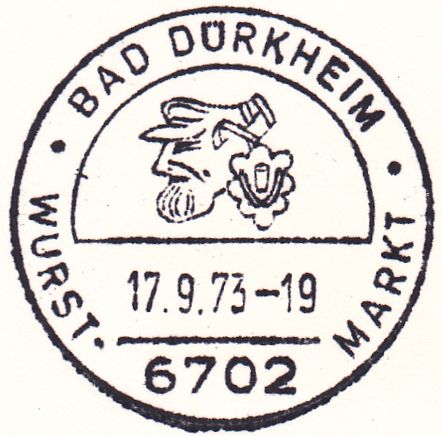 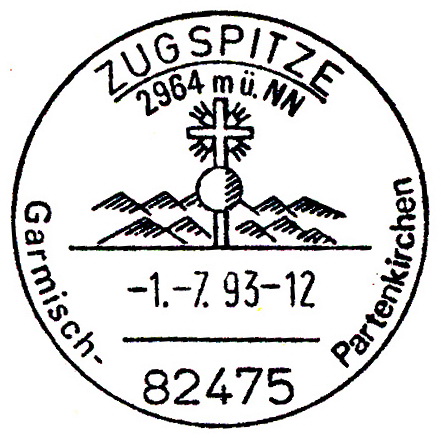 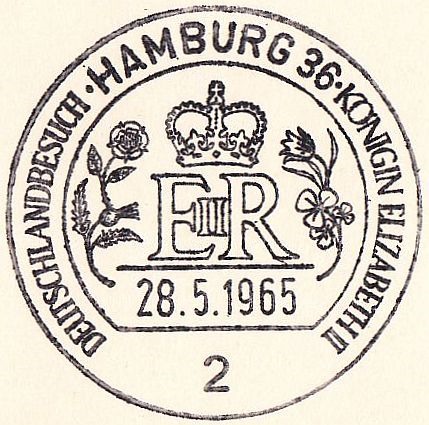 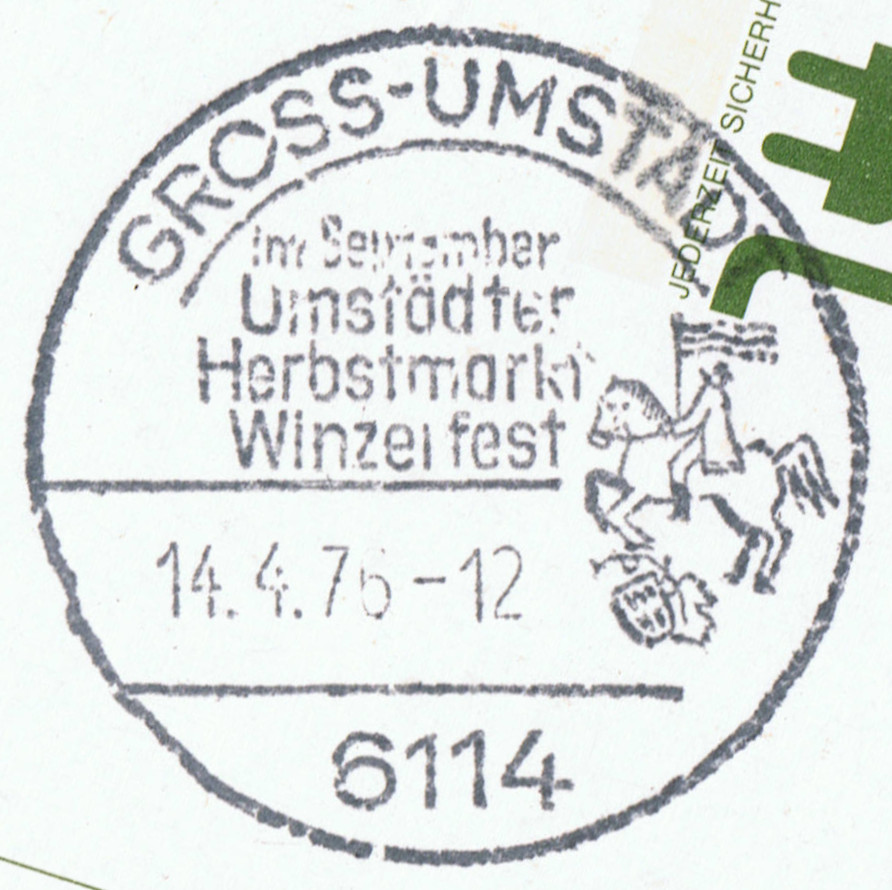 Kreisstempel mit Segment und Strich
Kreisstempel mit Kurzsteg und Bogen oben
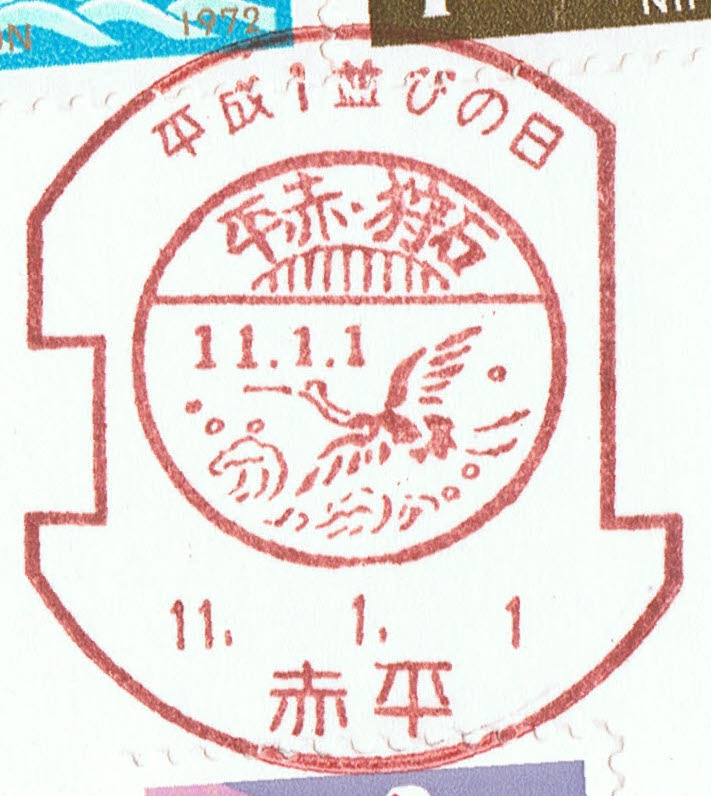 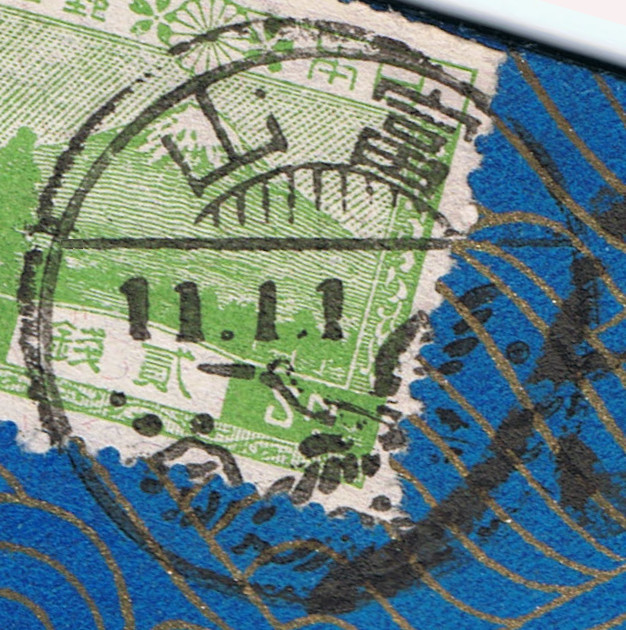 Kreissehnenstempel mit Gitterbogen oben
Freie Form
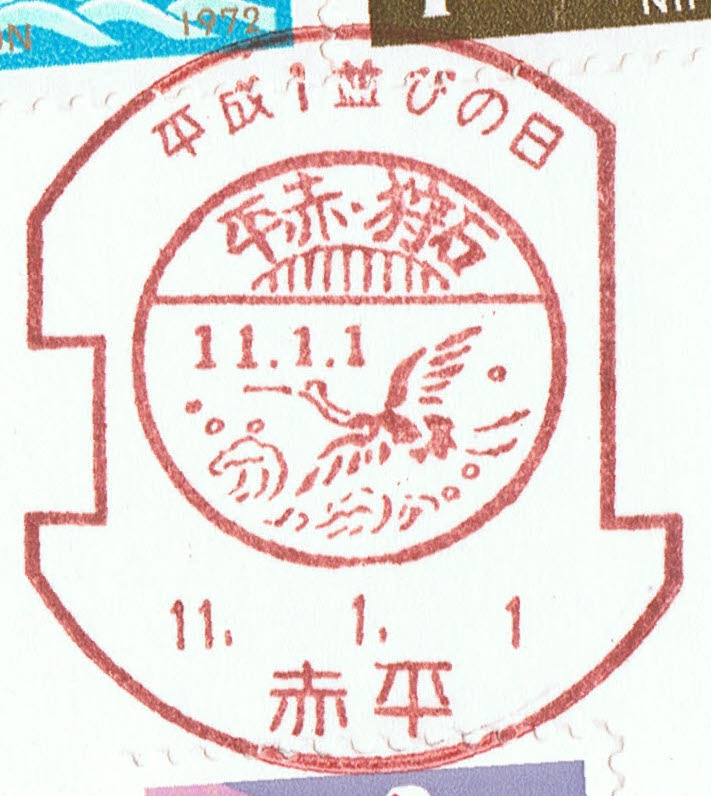 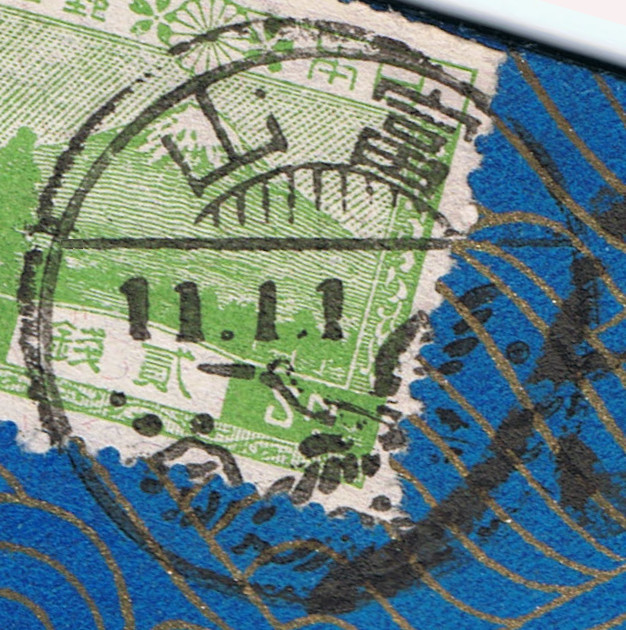 1.1. Shōwa 11 
= 1.1.1936 AD
1.1. Heisei 11= 1.1.1999 AD
(Tennō Hirohito)
(Tennō Akihito)
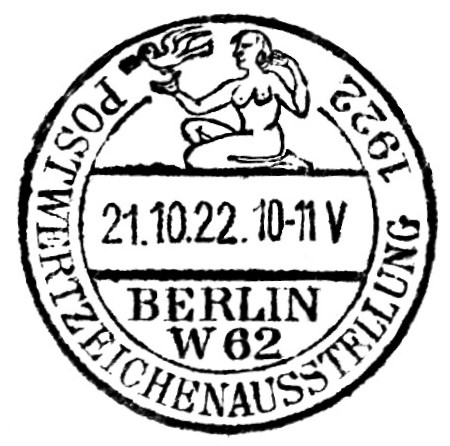 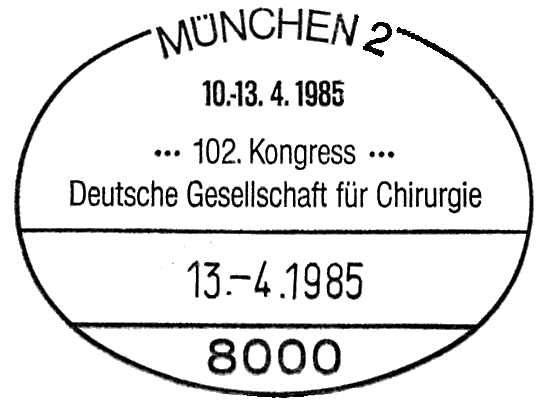 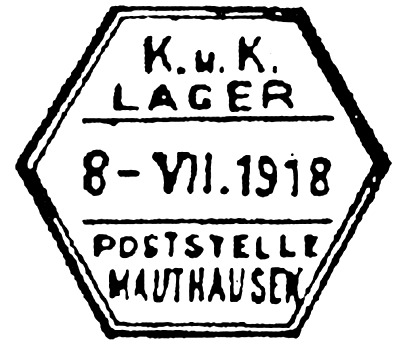 Kreisstempel mit Stegbogen unten
Doppelsechseckstempel mit Kurzsteg
Ellipsenformstegstempel
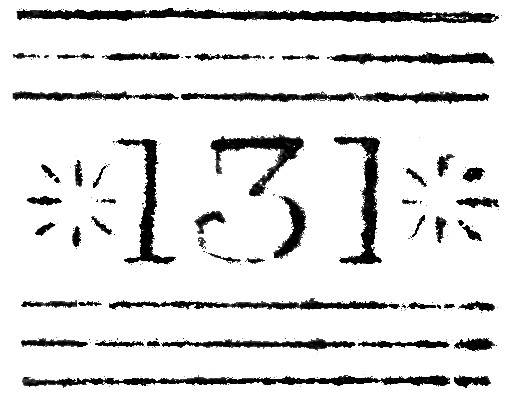 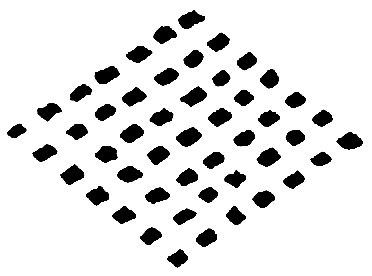 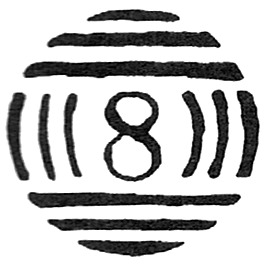 Rost-Rechteckstempel (mit Nummer)
Kreuzrost-Kreisstempel
Punktrost-Rautenstempel
Die Bezeichnung der Poststempelformen
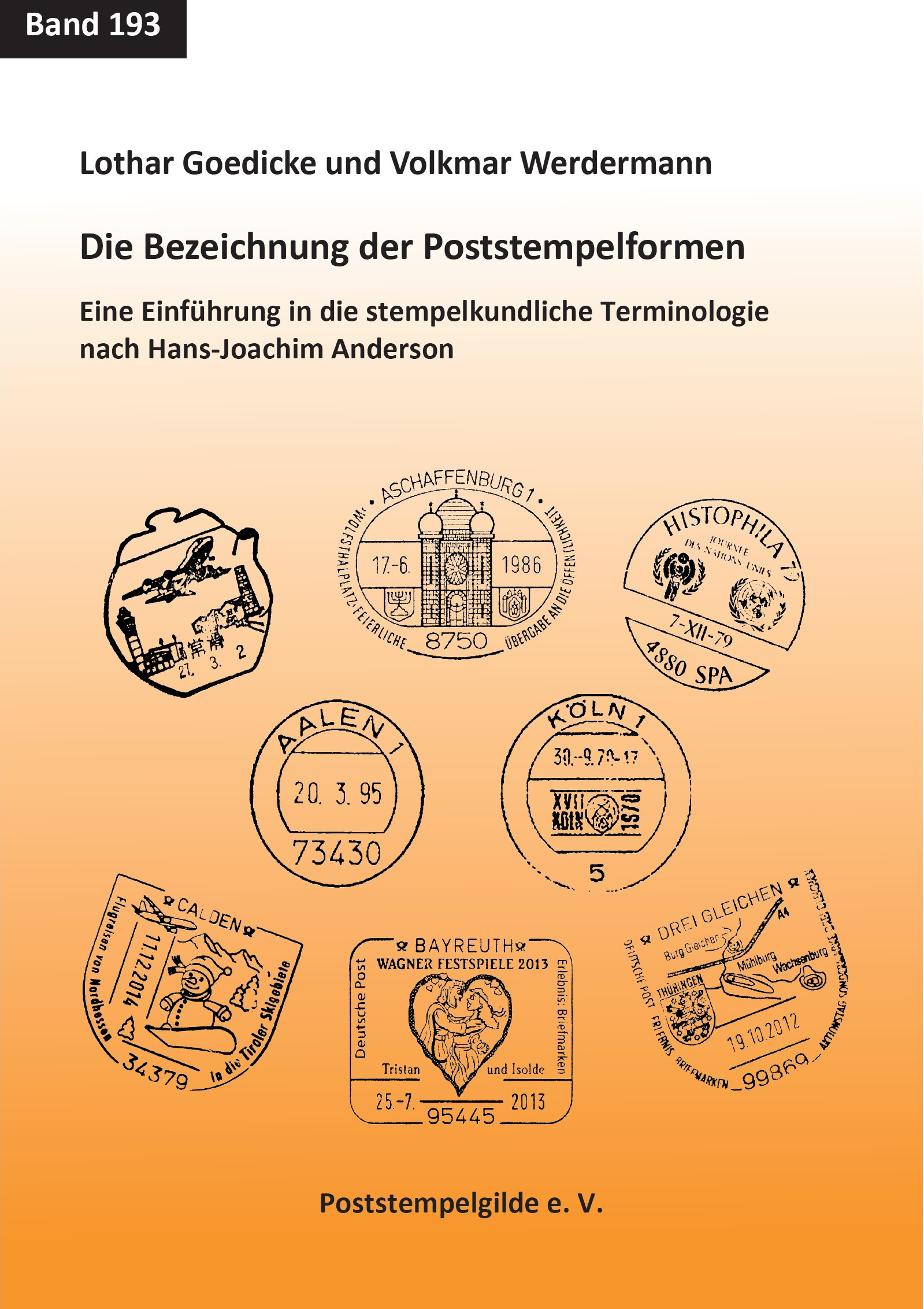 Die Bezeichnung der Poststempelformen
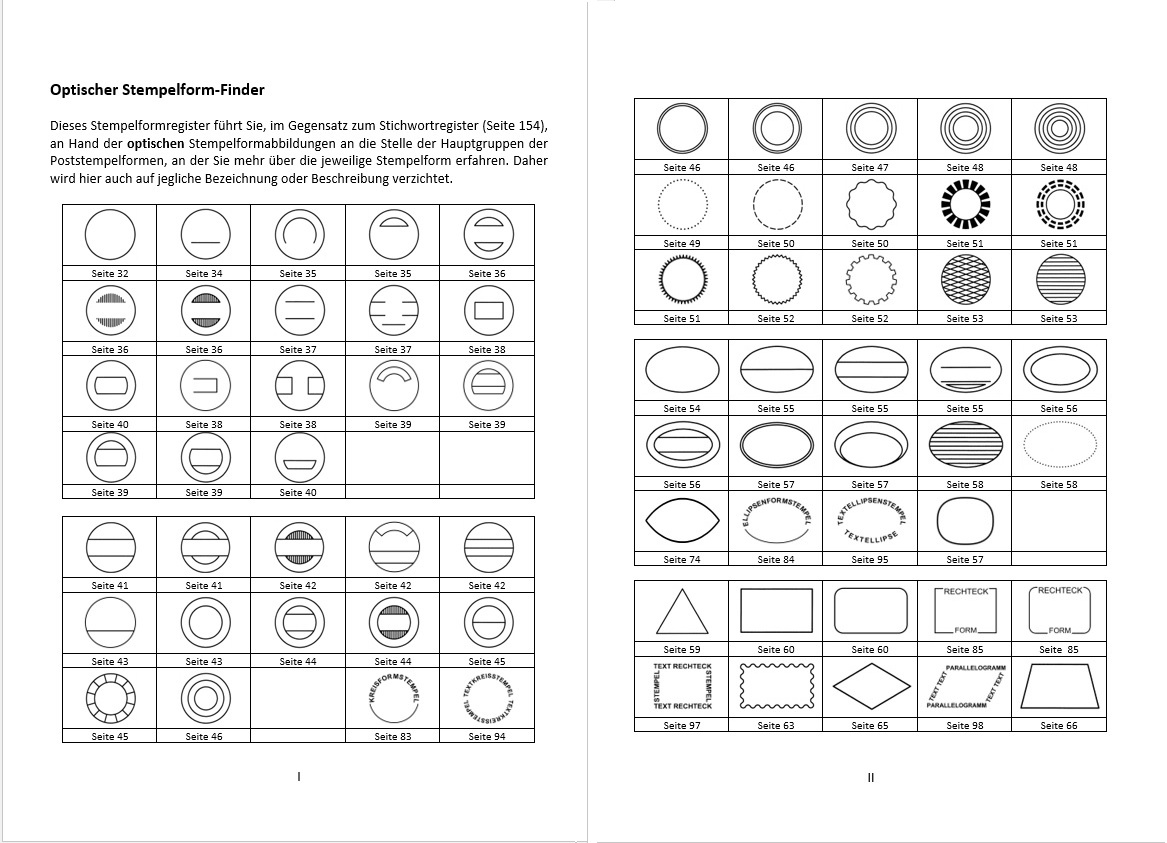 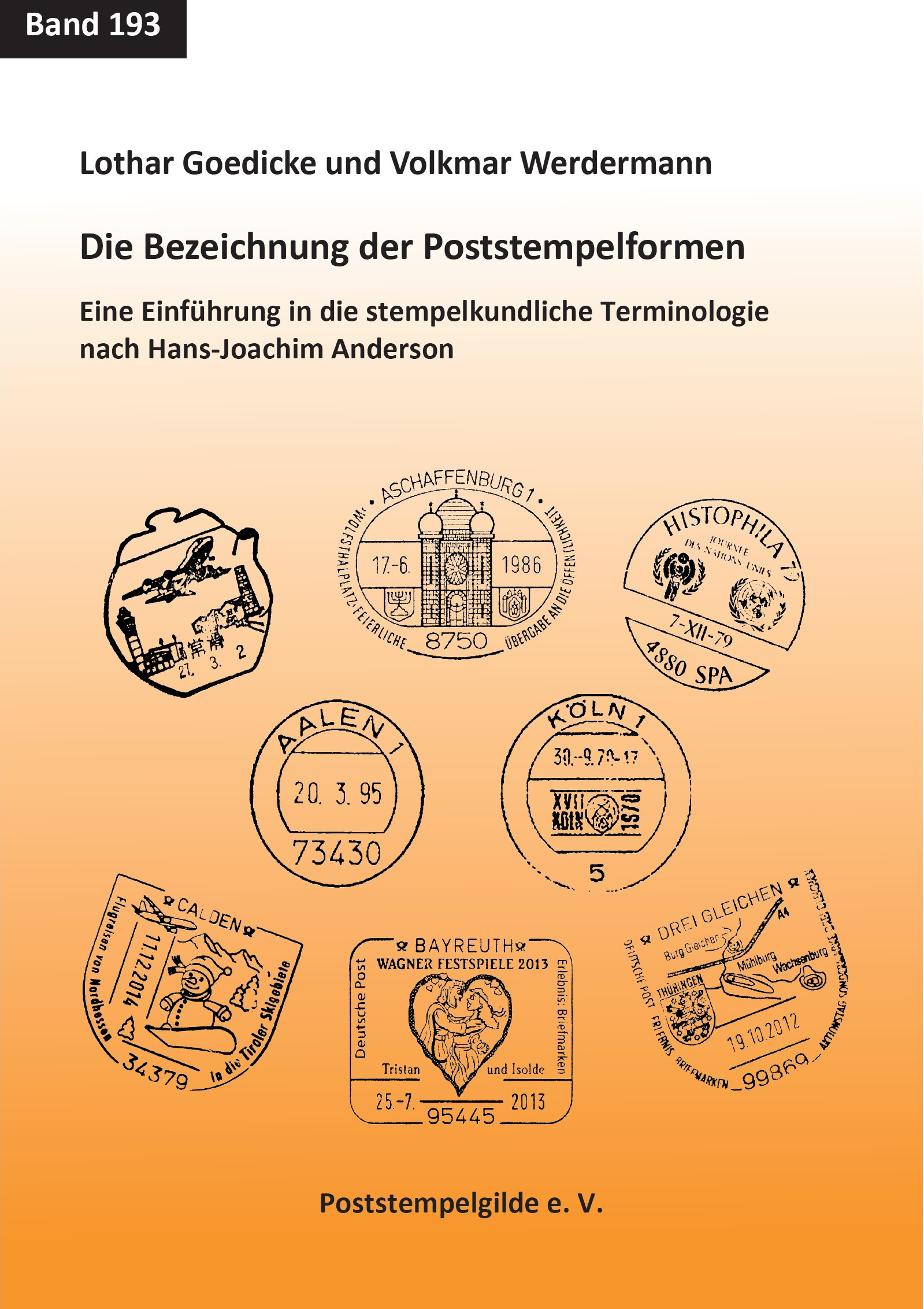 Die Bezeichnung der Poststempelformen
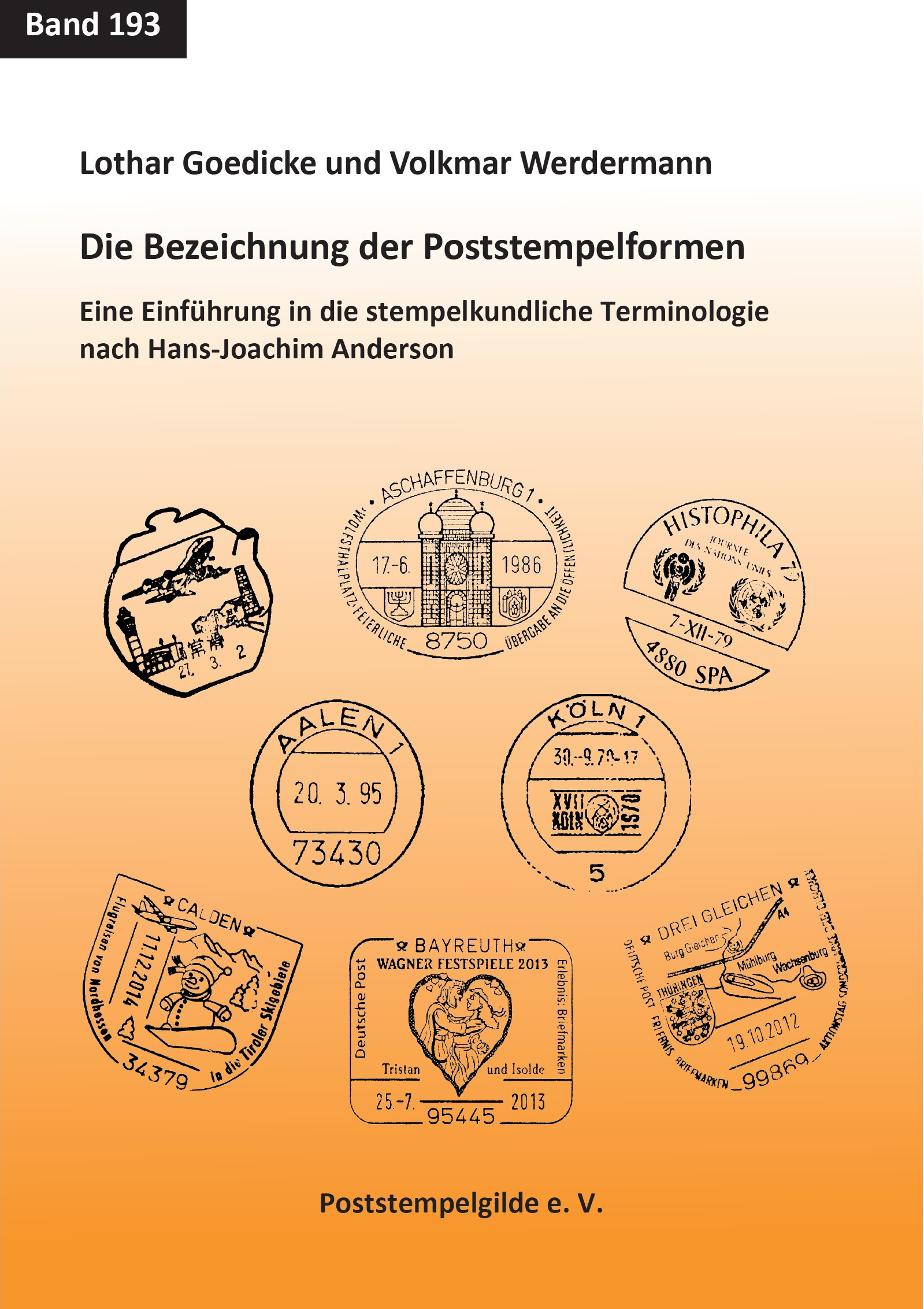 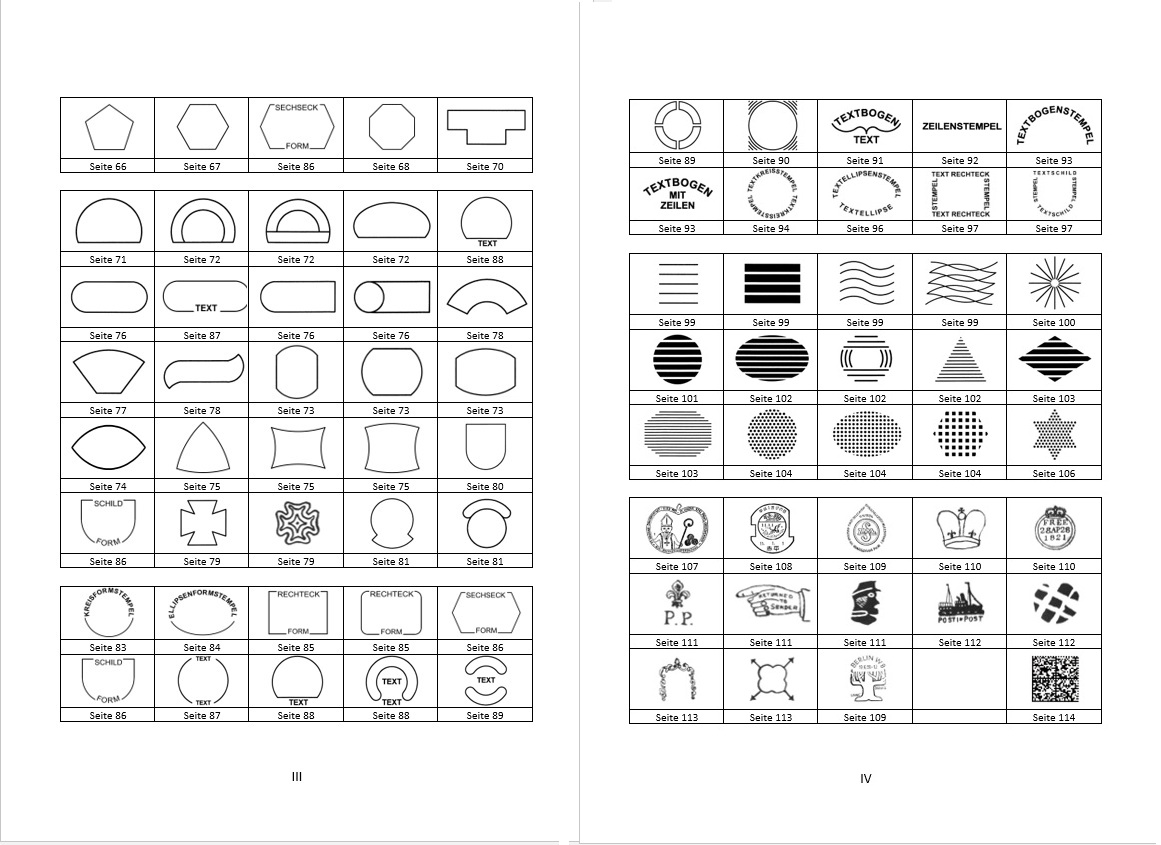 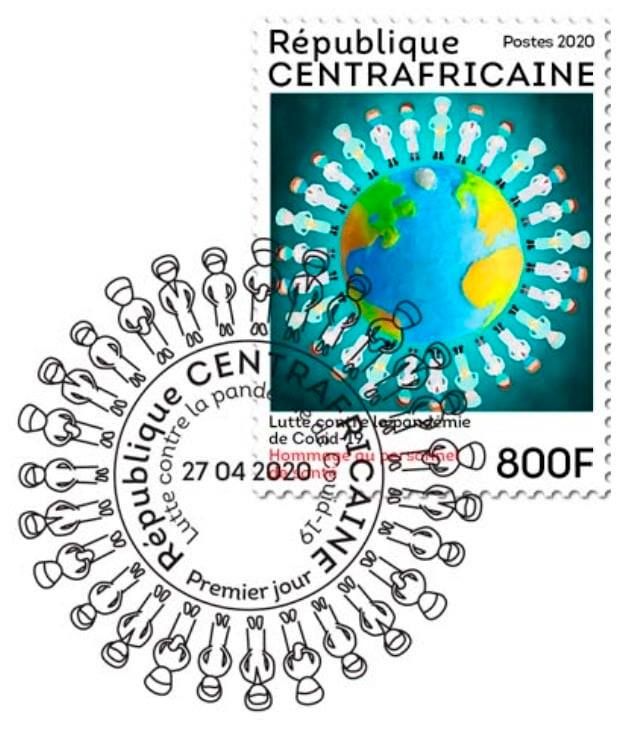 Corona-Kreisstempel
Vielen Dank für das Interesse!
Bleiben Sie gesund !
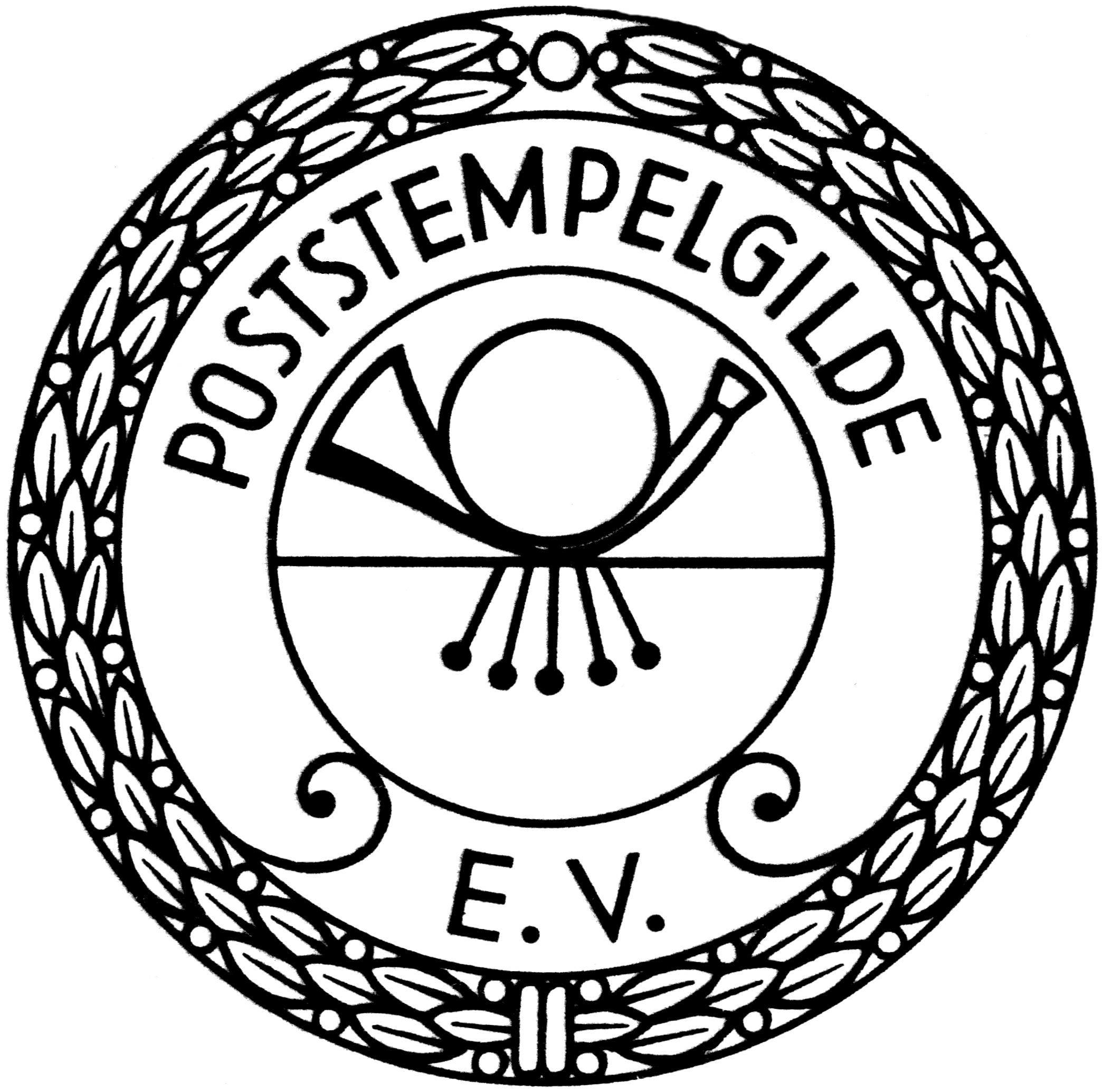 www.poststempelgilde.de